REDACCIÓN DE INFORMES PARA GoTEACH
MANUAL
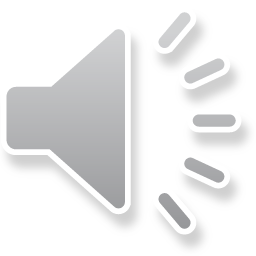 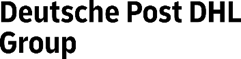 Programa
DPDHL Group | Manual de redacción de informes para GoTeach | Enero de 2022
2
Comencemos por algunas nociones teóricas
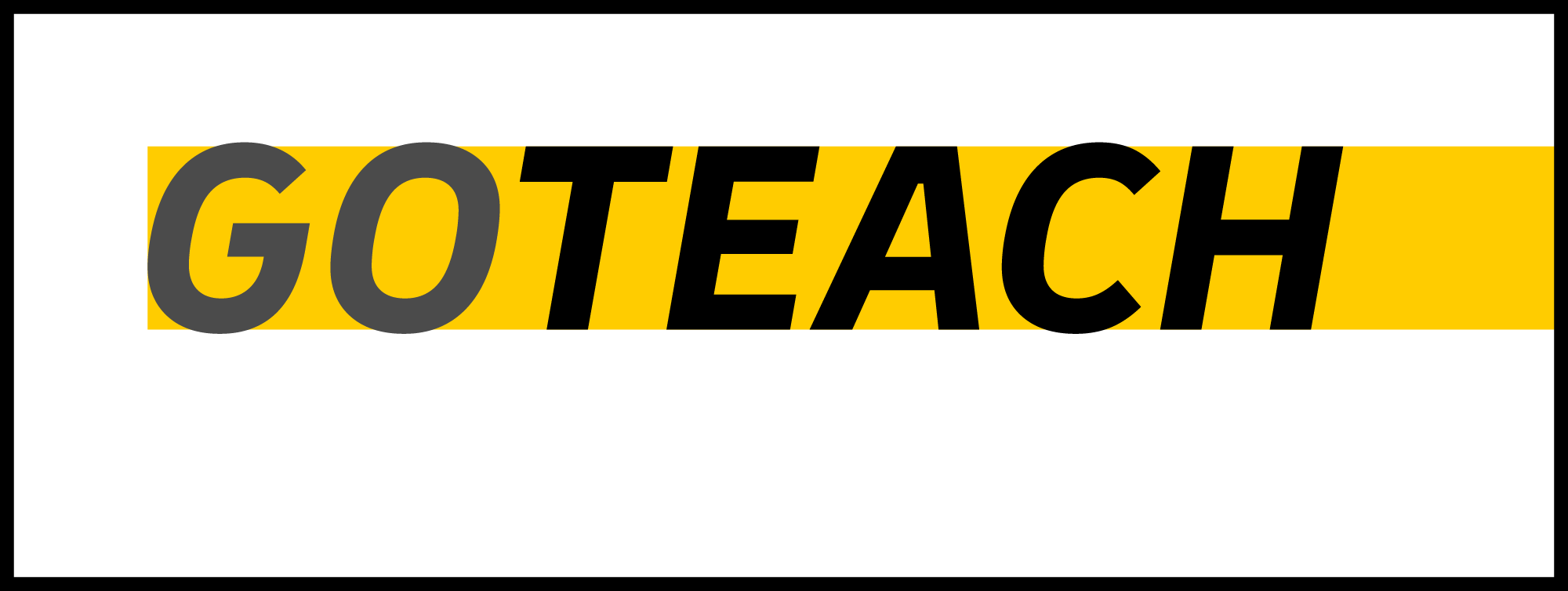 Empleamos el micrositio de DPDHL MyVolunteering para reportar nuestras actividades de GoTeach. 
¿Qué es el micrositio de DPDHL?
El micrositio MyVolunteering (www.volunteering-dpdhl.com) es una página para toda la compañía que facilita a nuestros empleados una visión de conjunto sobre todas las oportunidades de voluntariado existentes. Puedes usarlo para encontrar voluntarios para un proyecto que organices o bien para encontrar un proyecto en el que puedas participar. Y también se emplea para reportar, de modo que podamos monitorear los resultados de nuestras actividades de voluntariado.
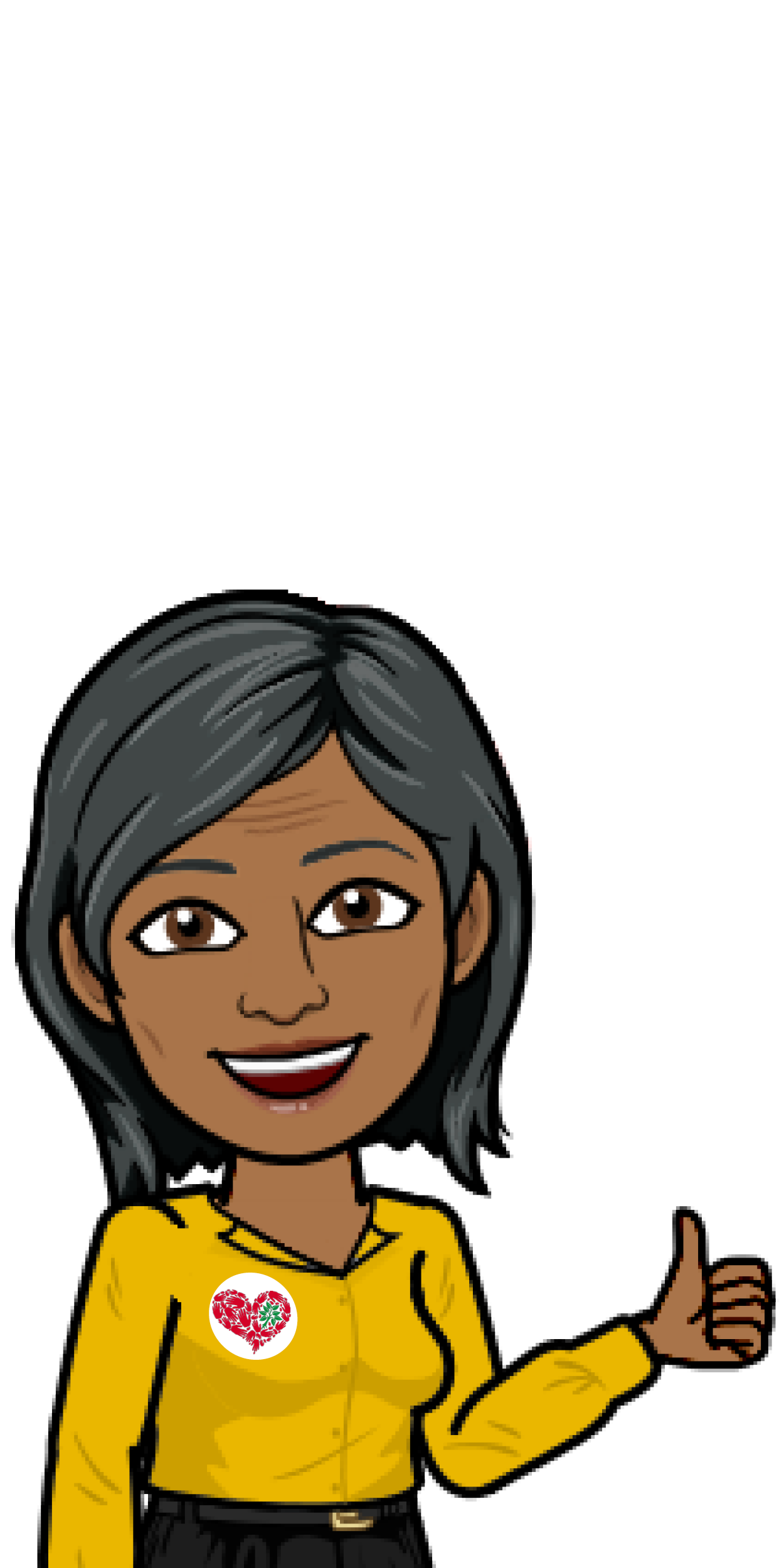 Se inicia la sesión con un solo clic desde la red de la compañía.
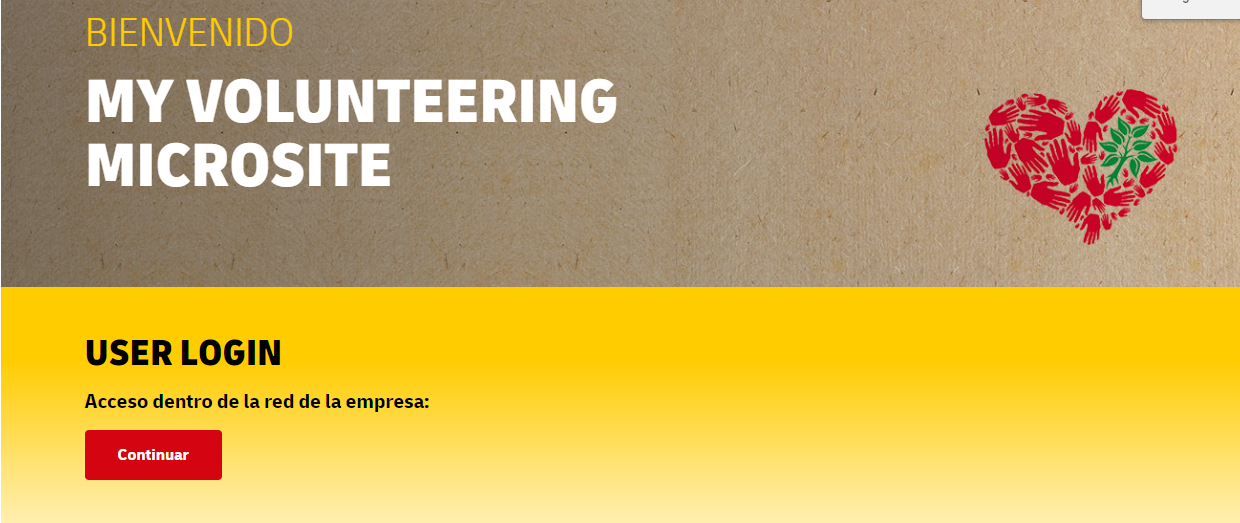 DPDHL Group | Manual de redacción de informes para GoTeach | Enero de 2022
3
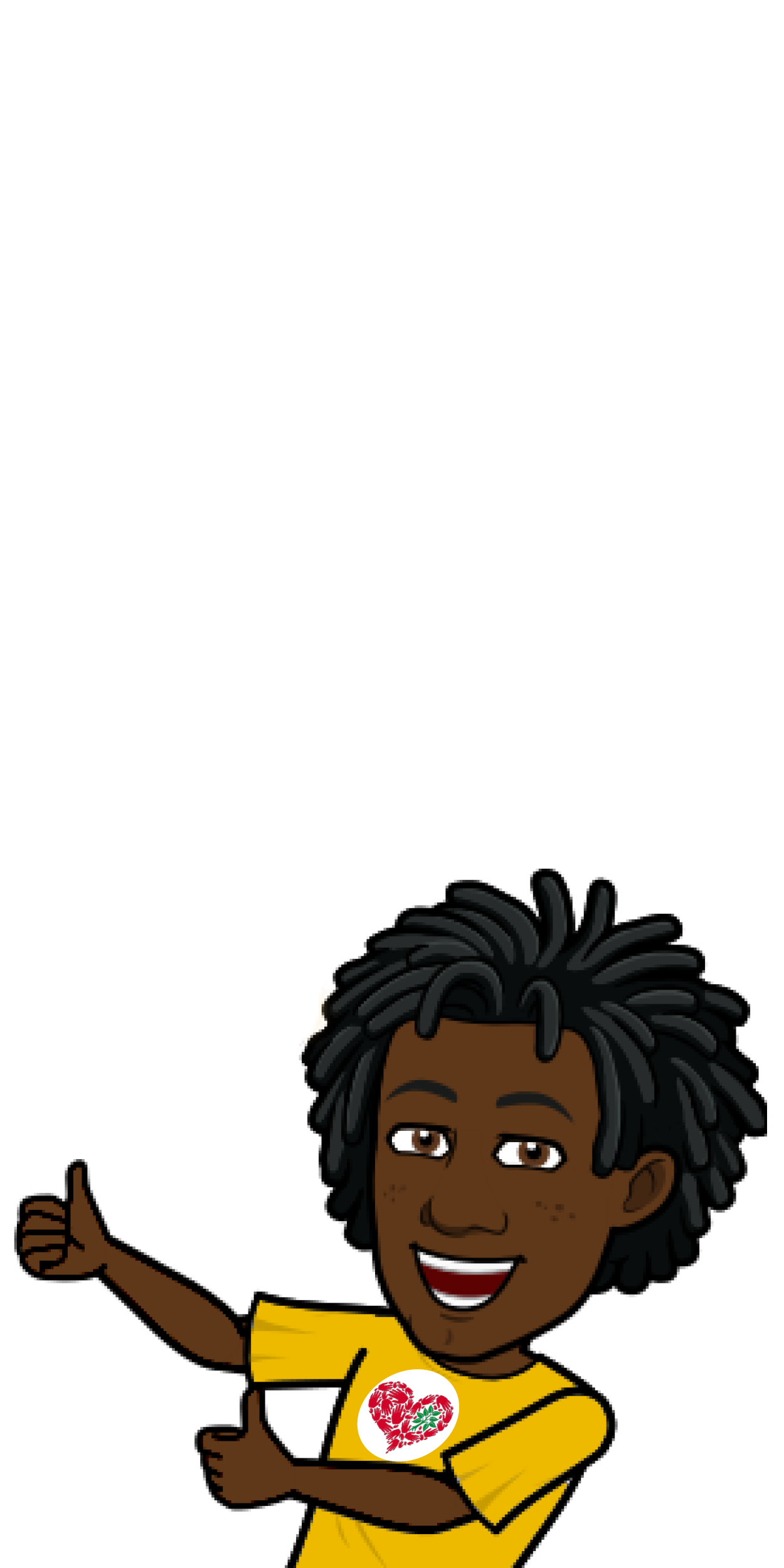 Comencemos por algunas nociones teóricas
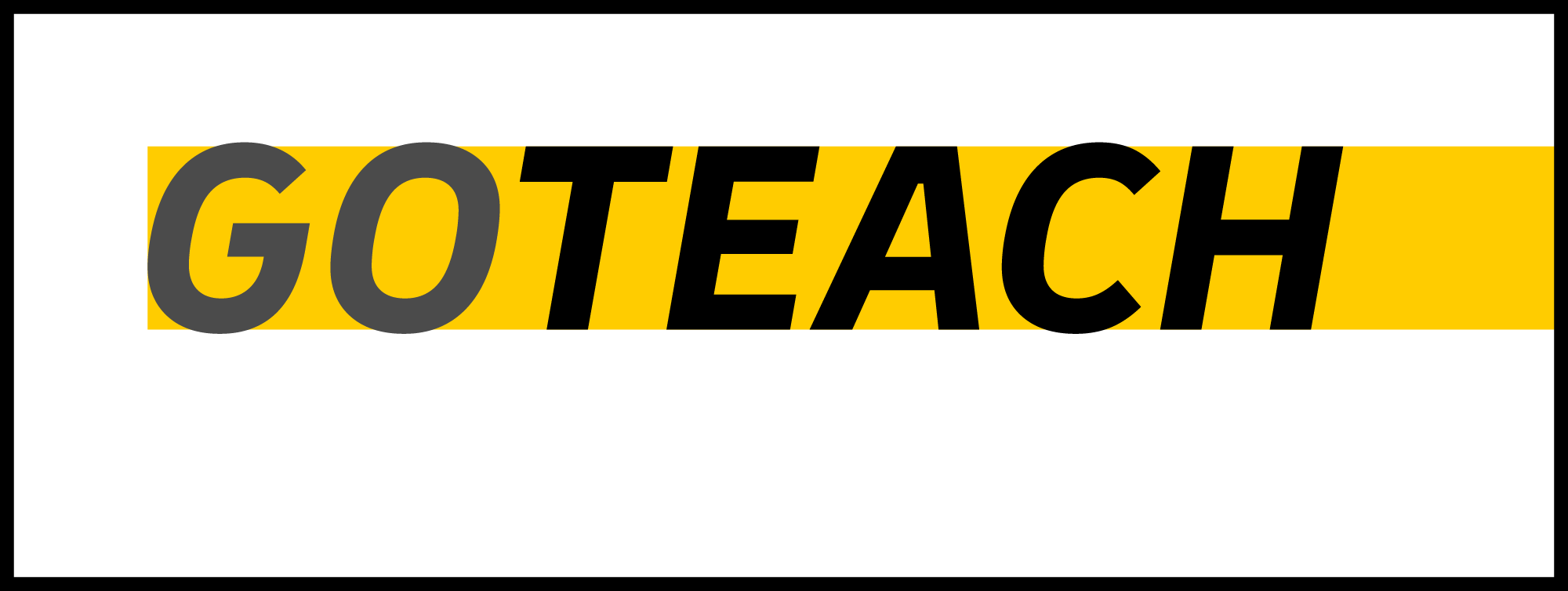 Si desplazas el cursor hacia abajo en la página inicial, encontrarás proyectos pasados de voluntariado de tus colegas.
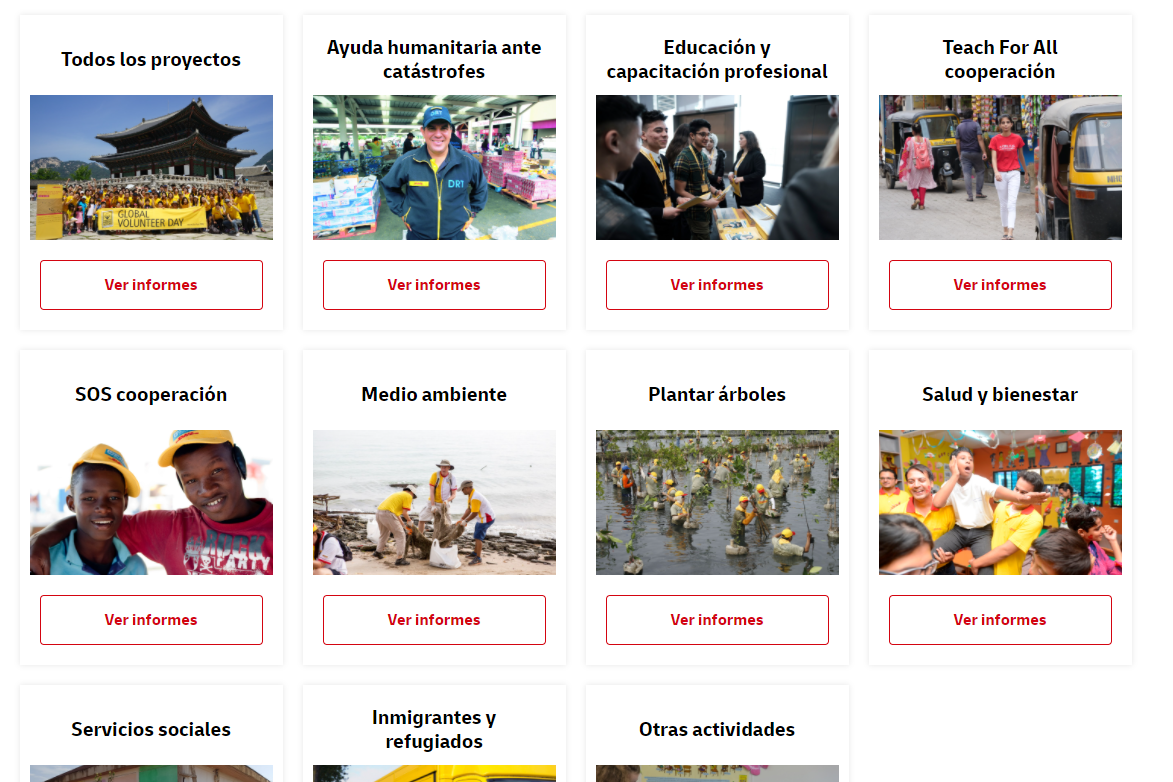 DPDHL Group | Manual de redacción de informes para GoTeach | Enero de 2022
4
Comencemos por algunas nociones teóricas
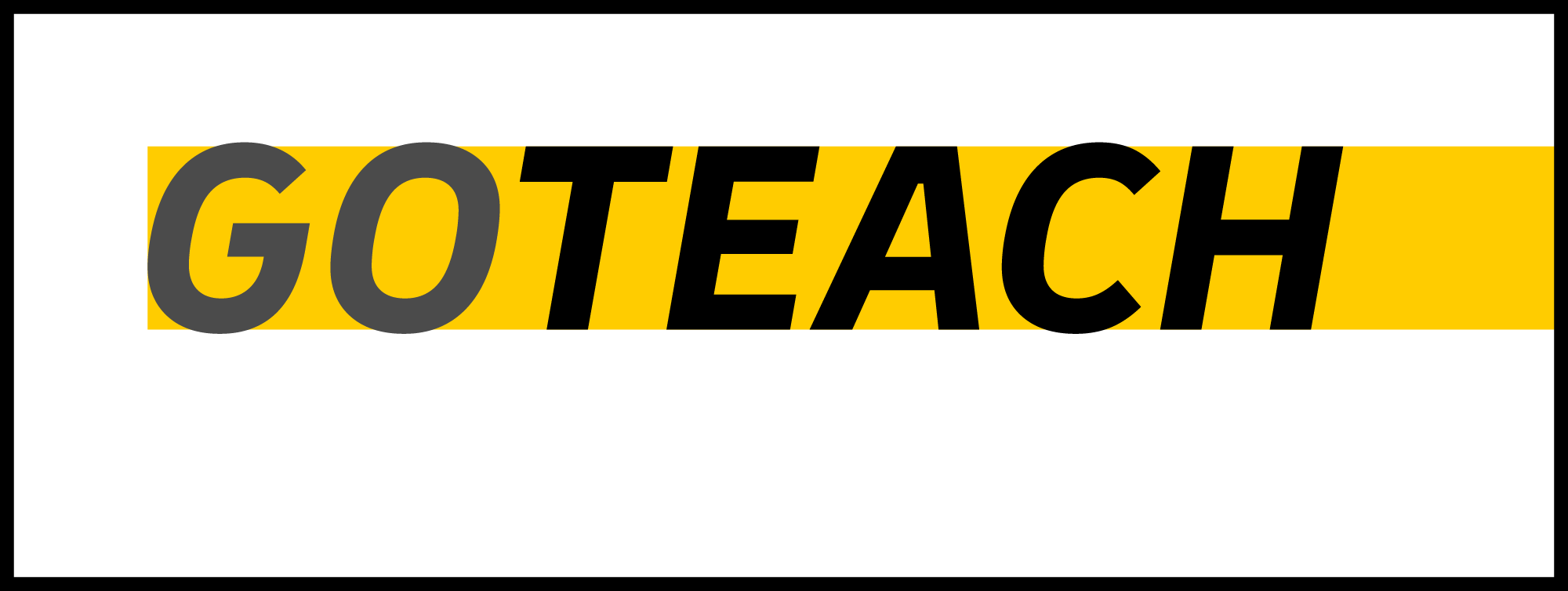 ¿Por qué es importante reportar para GoTeach?
Nuestra intención es contribuir con estas actividades a los ODSs, especialmente al ODS 4 (educación de calidad), ODS 5 (igualdad de género), ODS 8 (trabajo digno y crecimiento económico) y ODS 17 (alianzas para lograr los objetivos). Para poder cuantificar nuestra contribución, es decir, saber a cuantos jóvenes logramos ayudar con nuestros proyectos, necesitamos cifras fiables de cada uno de los voluntarios y participantes.





¡Recuerda que es necesario reportar todas las actividades realizadas para la red de nuestros socios Aldeas Infantiles 
SOS y Teach For All!





En la próxima página encontrarás los KPIs de insumos y de resultados que contabilizamos.
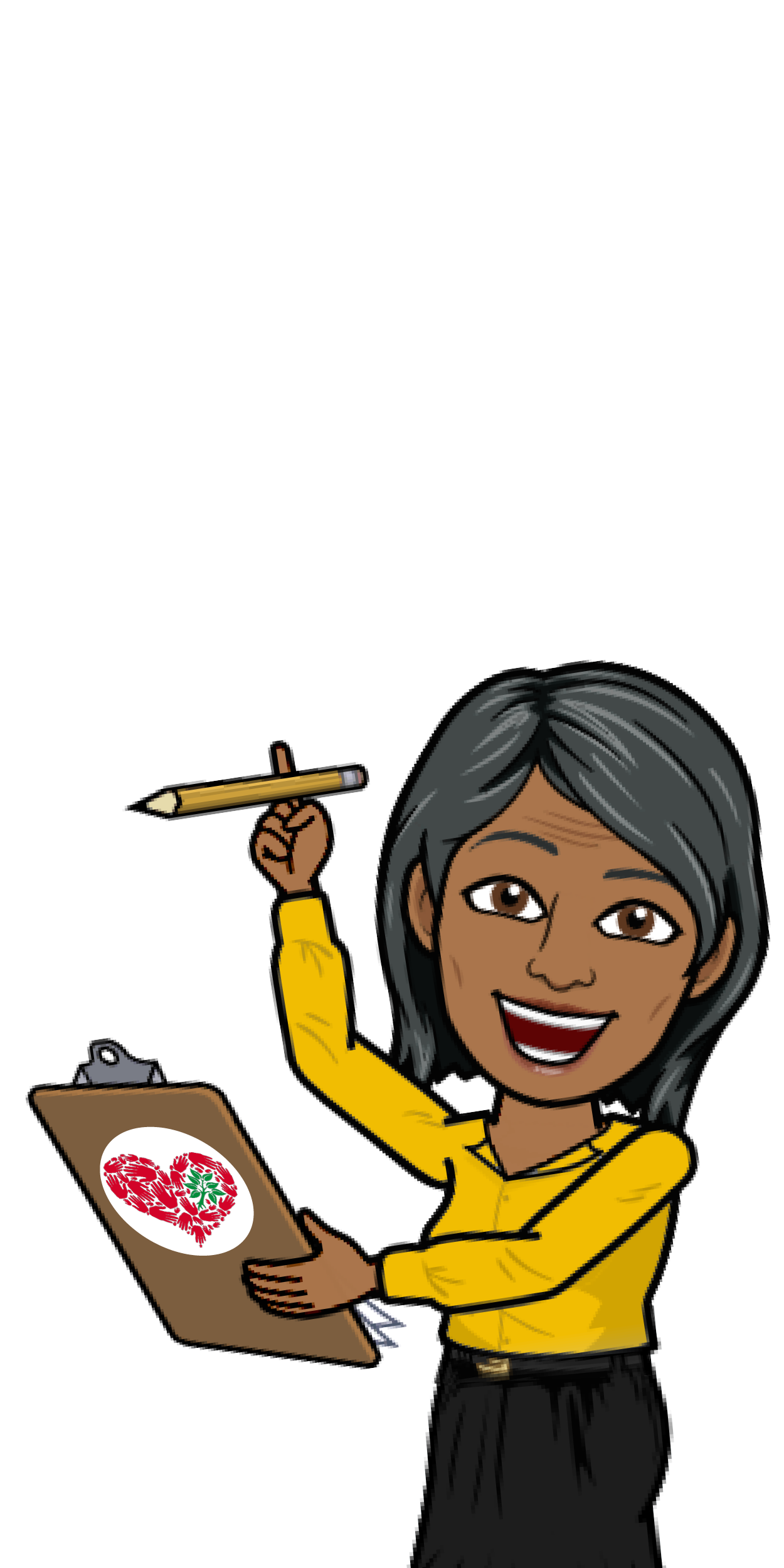 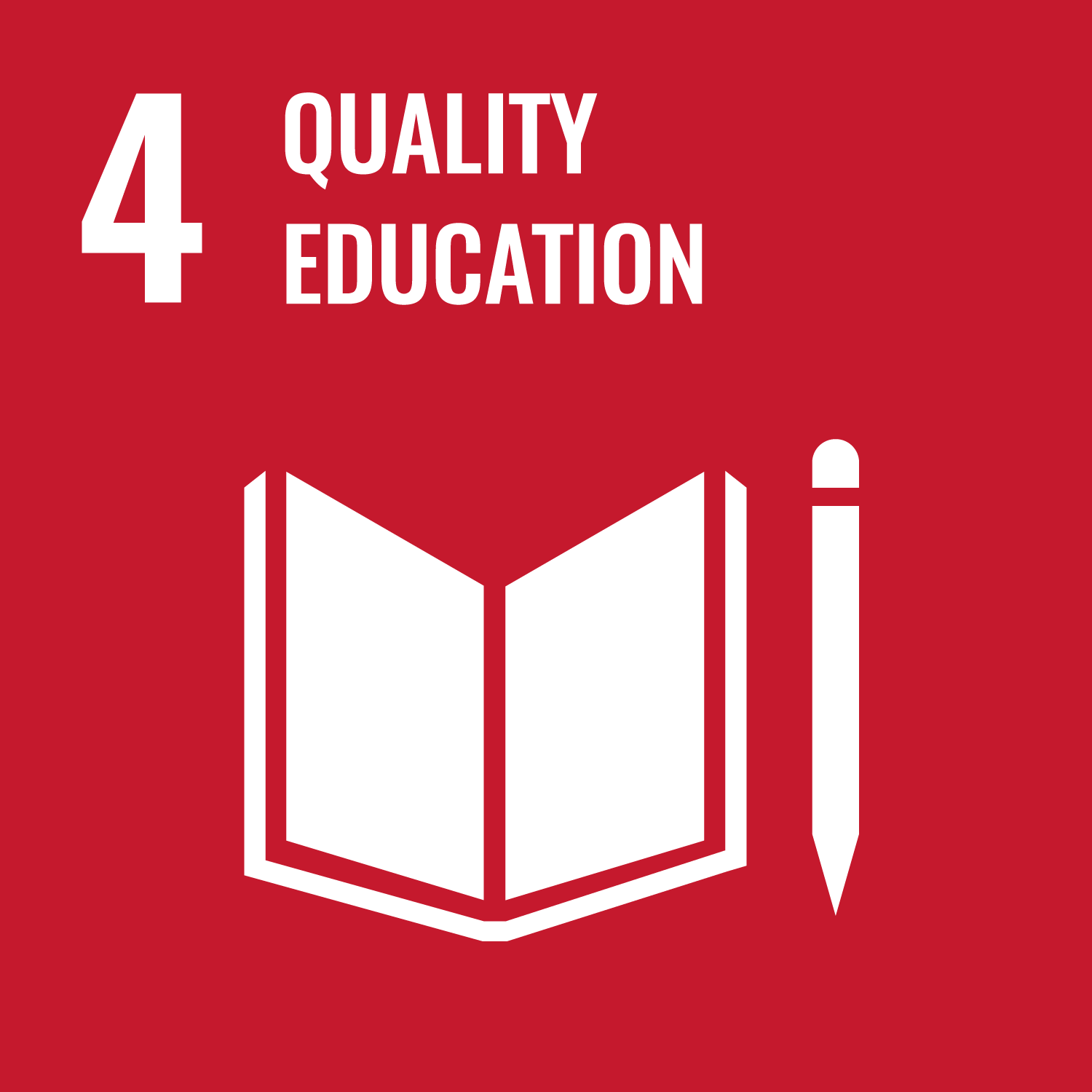 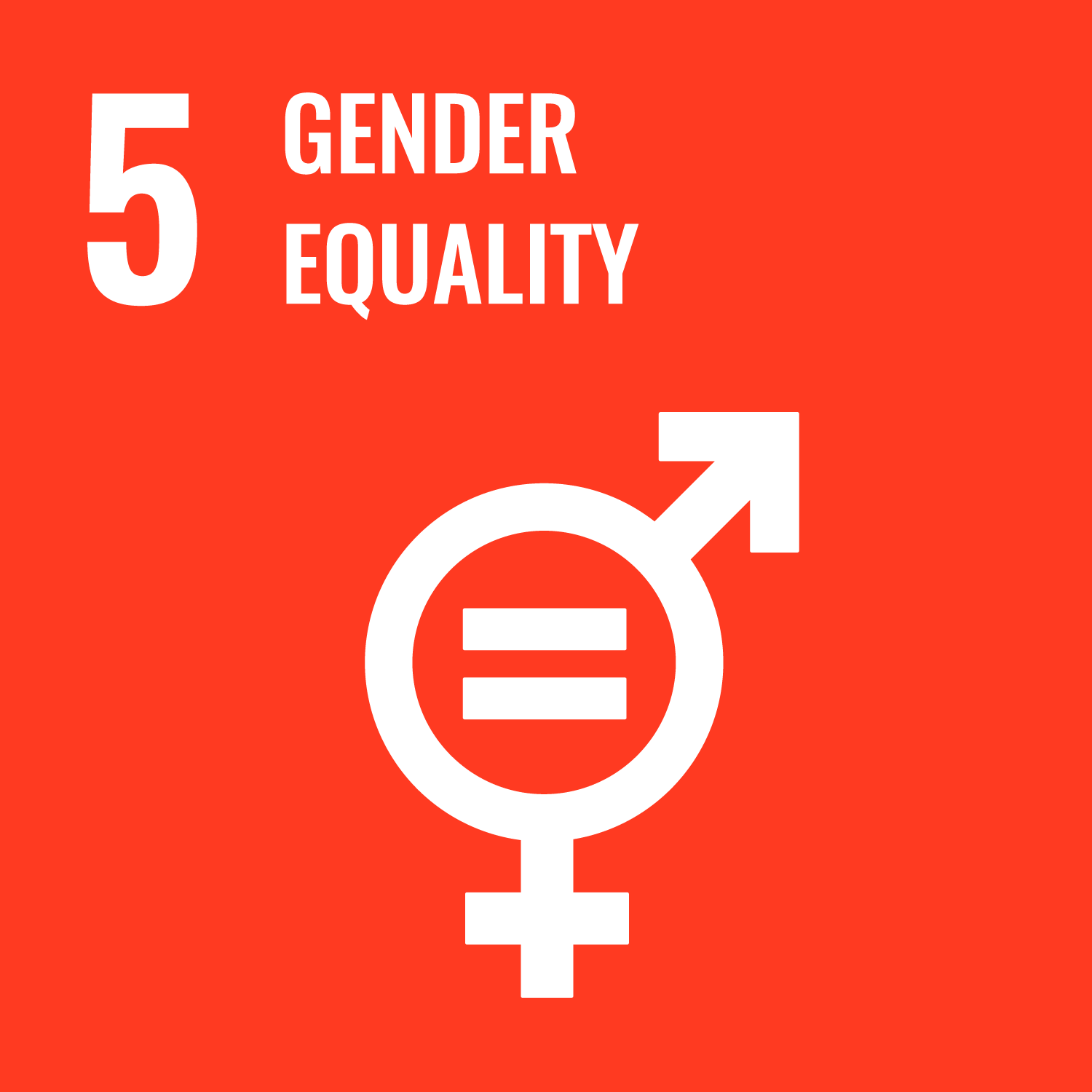 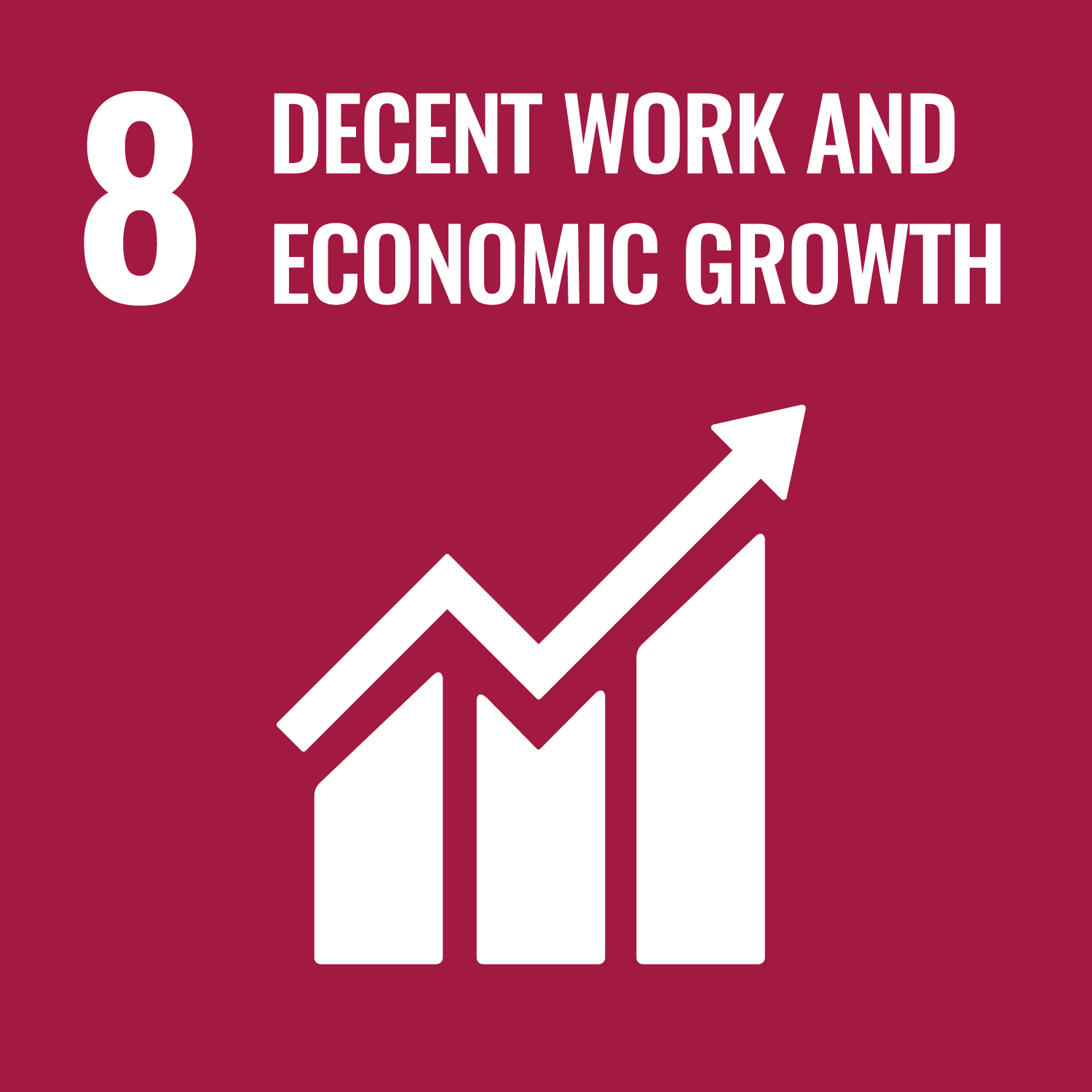 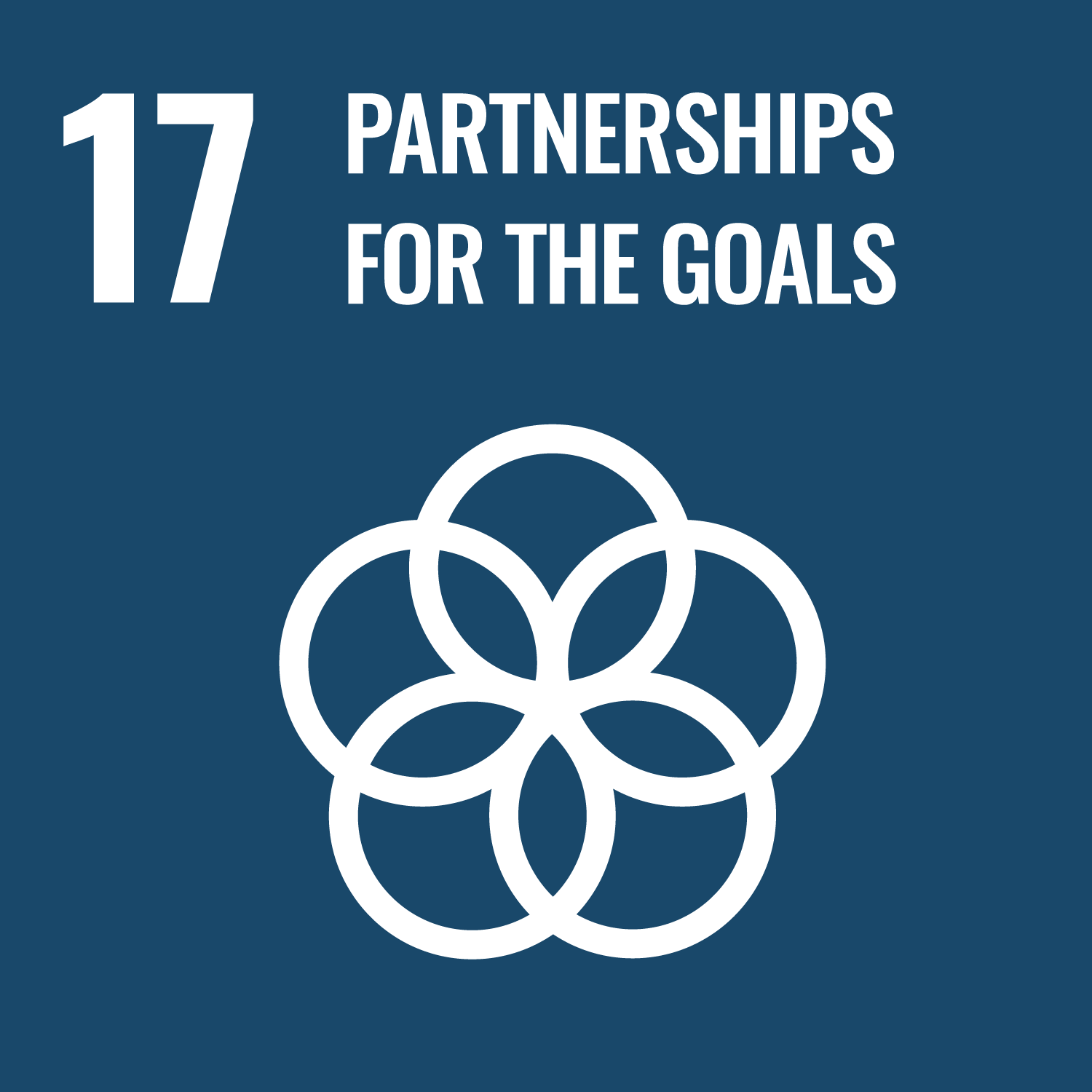 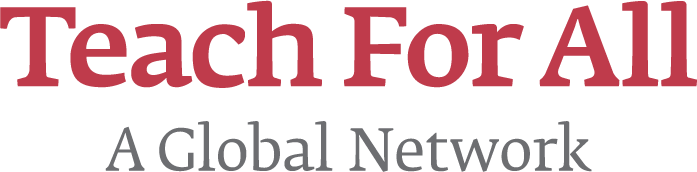 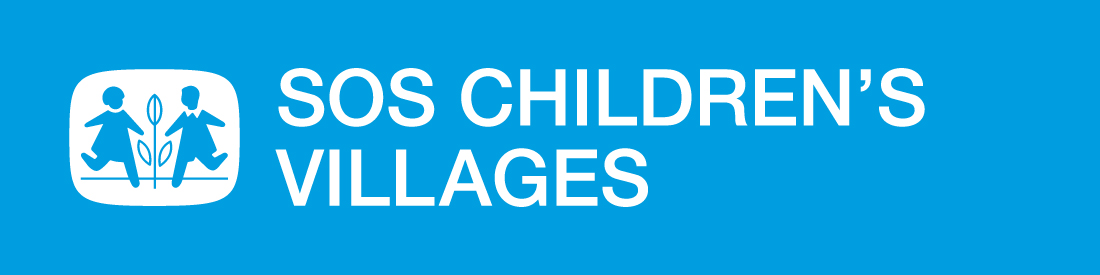 DPDHL Group | Manual de redacción de informes para GoTeach | Enero de 2022
5
NO CLASIFICADO (PÚBLICO)
Requerimientos para redactar informes de GoTeach en la plataforma myVolunteering sobre el nivel de actividad en 2022
Resultados: servicios y productos
N.º total de actividades de partenariado implementadas
de ellas, n.º de actividades en formato/modo virtual
de ellas, n.º de actividades implementadas en formato presencial
de ellas, n.º de actividades implementadas en formato híbrido
N.º total de participantes en el programa que se beneficien directamente de la actividad
De ellos, n.º de participantes en el programa que se beneficien de la oferta de 
capacitación profesional
desarrollo de aptitudes vitales/blandas
asesoramiento profesional y orientación respecto al perfil de empleo
mentoring
simulación de empleo
prácticas/aprendizaje
actividades de emprendimiento
actividades centradas en la igualdad de género
sesiones en aula (solo para TFAll)
otras actividades
Insumos: recursos
N.º de voluntarios implicados activamente en el partenariado
N.º total de horas de voluntariado 
dentro de la jornada laboral
fuera de la jornada laboral
N.º total de actividades de partenariado con una duración de...
1 día
2-3 días
6-19 días
>20 días
Total de la contribución económica en €
parte correspondiente a donaciones
parte correspondiente a costos de proyecto (p.ej., costos de material, …)
Total de las contribuciones en especie cuantificadas en €
DPDHL Group | Manual de redacción de informes para GoTeach | Enero de 2022
6
Actividades
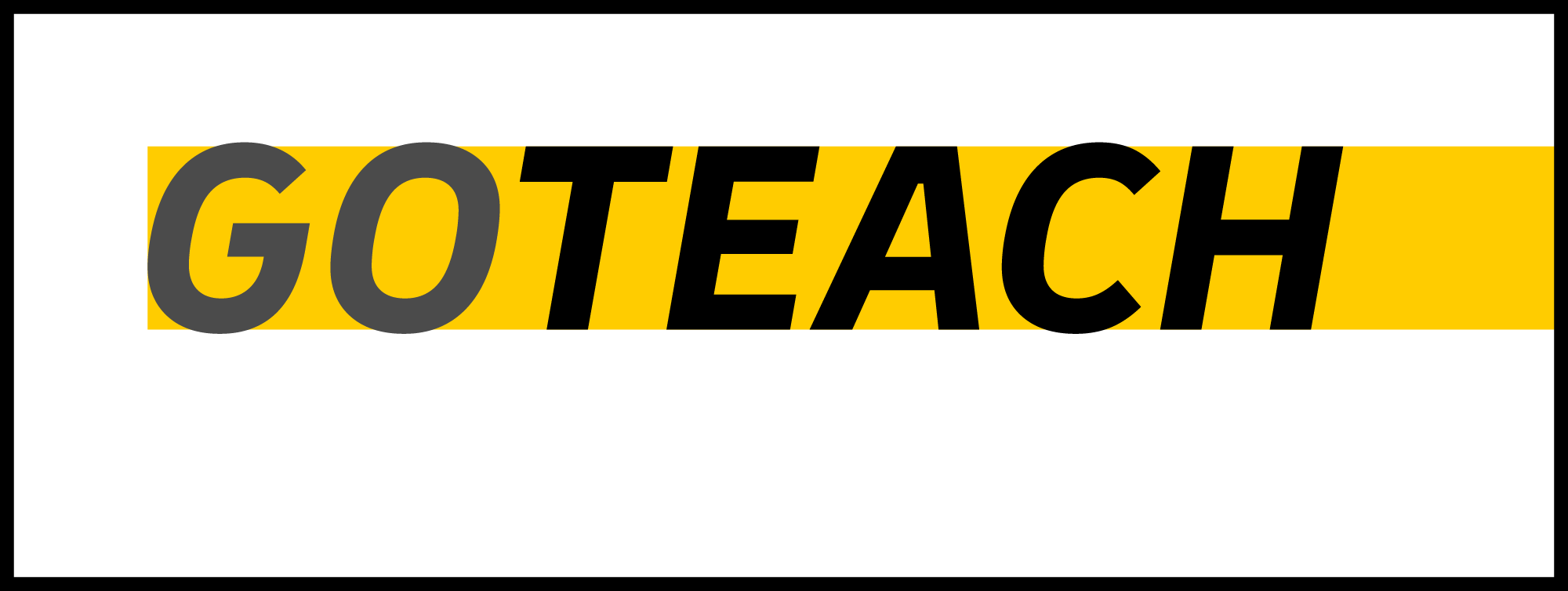 DPDHL Group | Manual de redacción de informes para GoTeach | Enero de 2022
7
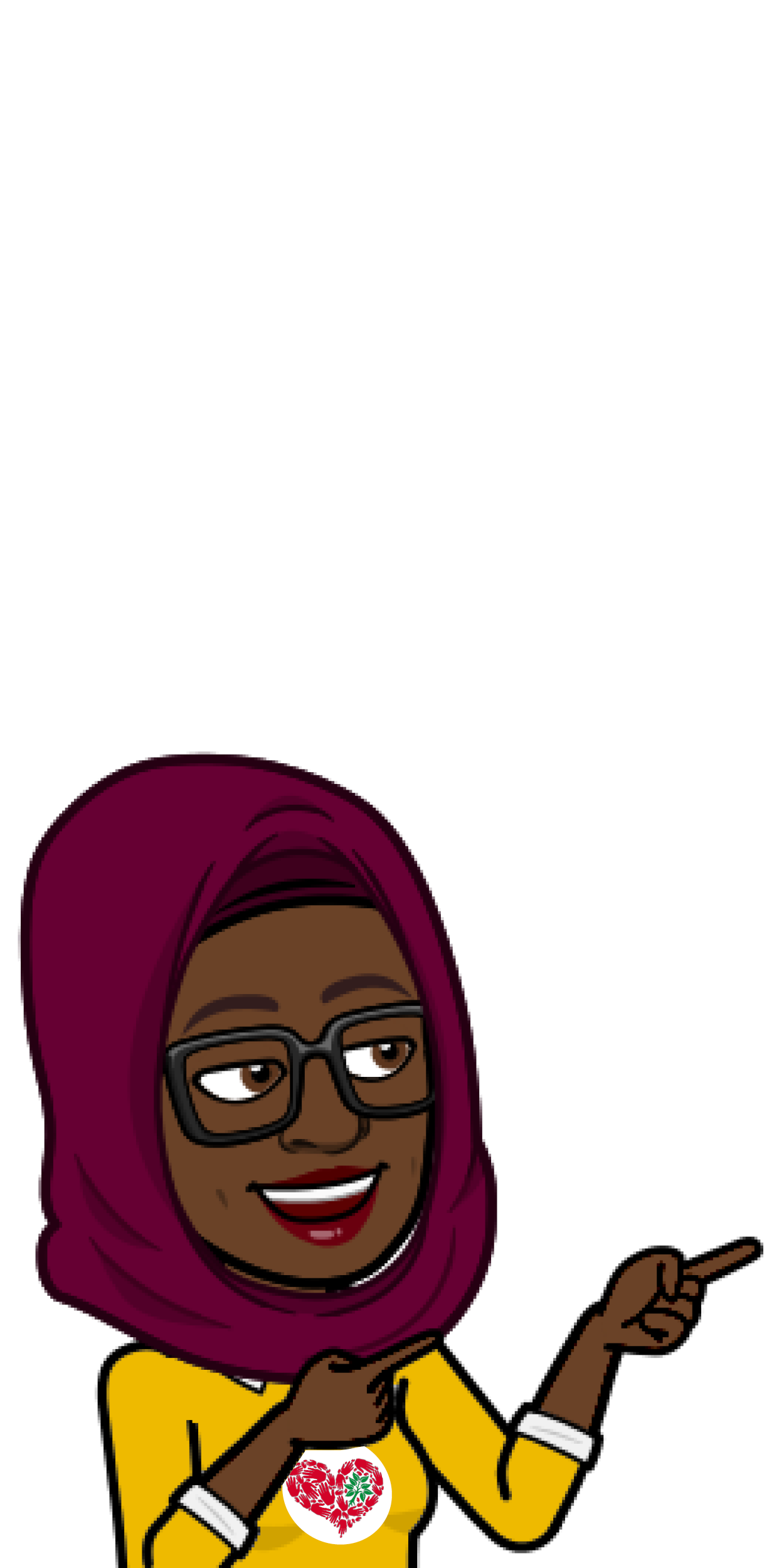 TUTORIAL
EMPLEAR EL MICROSITIO DE VOLUNTARIADO PARA REPORTAR SOBRE GOTEACH: 
GUÍA PASO A PASO SOBRE CÓMO REDACTAR INFORMES PARA GOTEACH
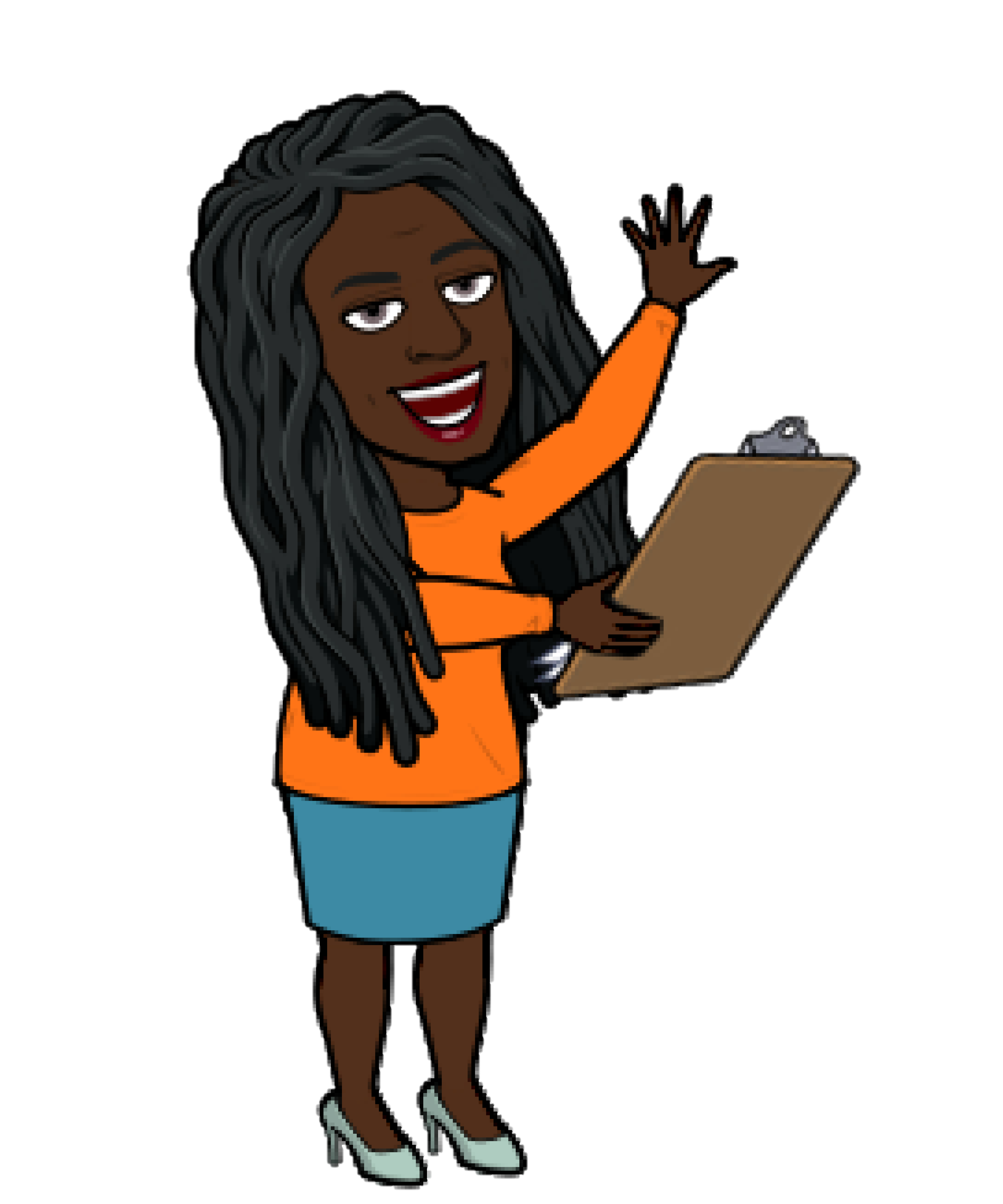 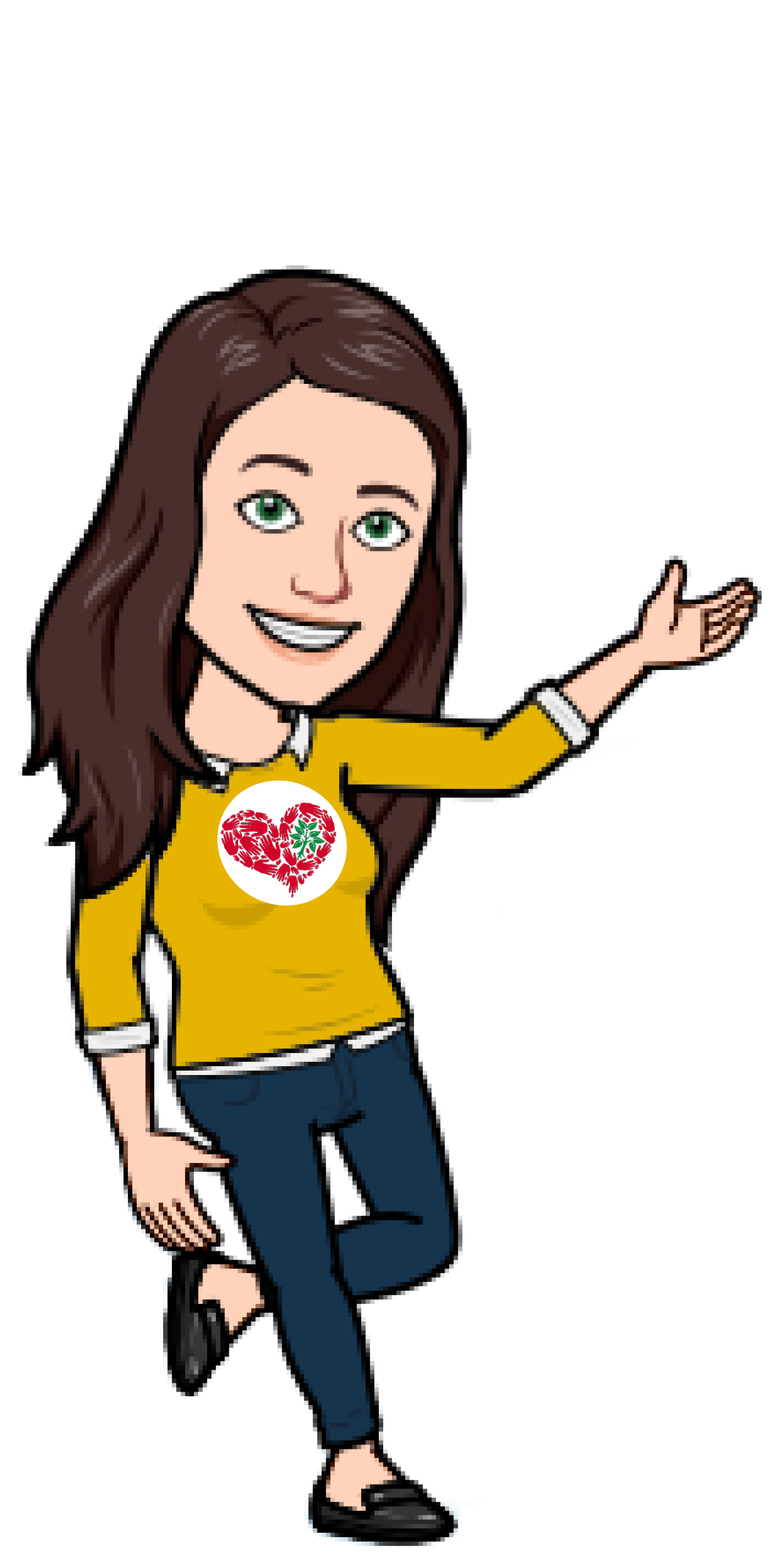 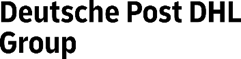 PASO 0: Abre el micrositio y entra en Redacción de informes
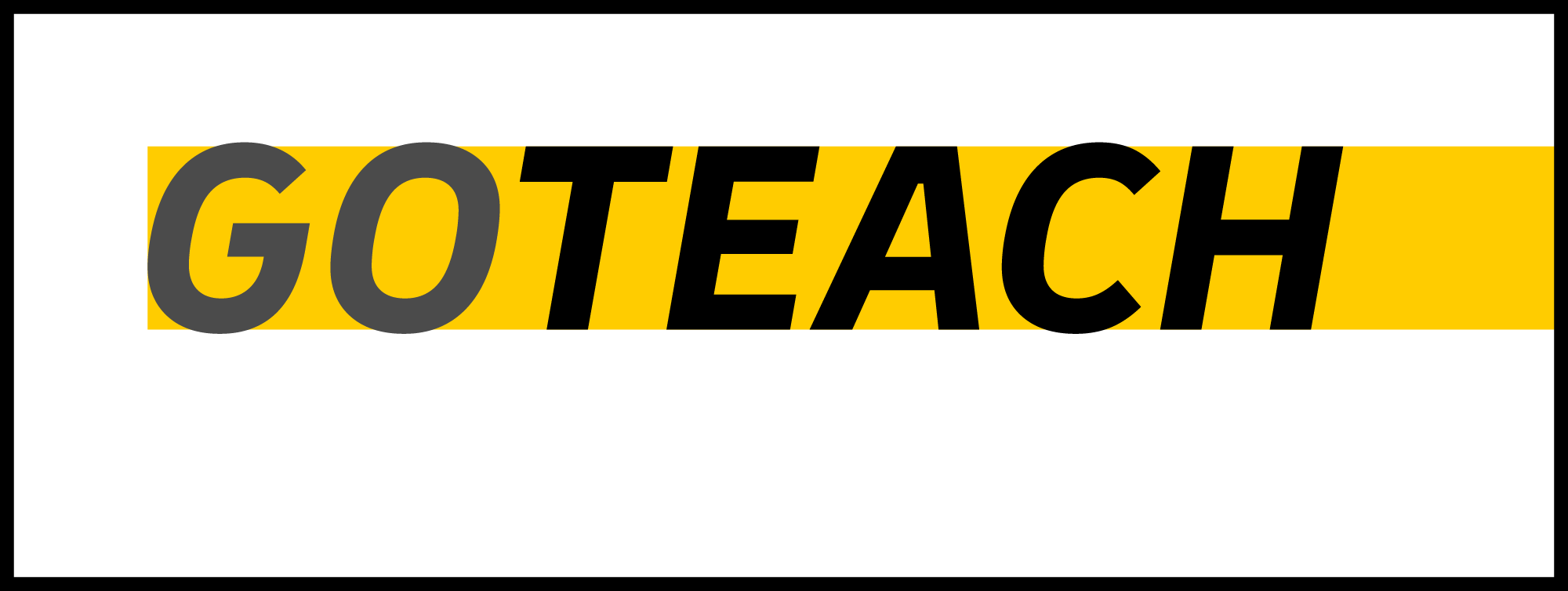 Abre https://www.volunteering-dpdhl.com/ e inicia sesión con tu cuenta de DPDHL. 
Desliza hacia abajo el cursor hasta Mi dashboard, haz clic en «Informes de mi proyecto» y haz clic en «Crear nuevo informe»
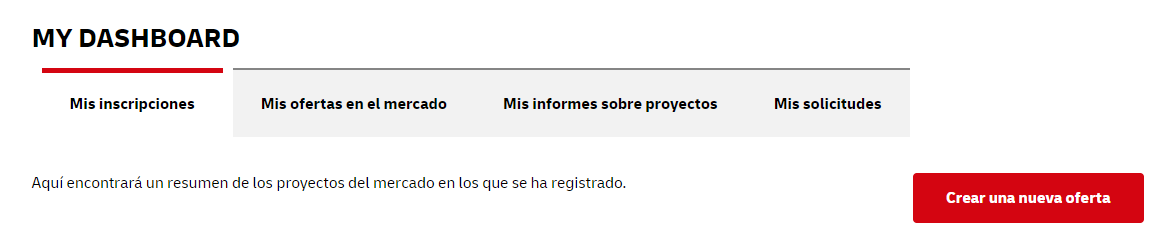 DPDHL Group | Manual de redacción de informes para GoTeach | Enero de 2022
9
PASO 1: Información general
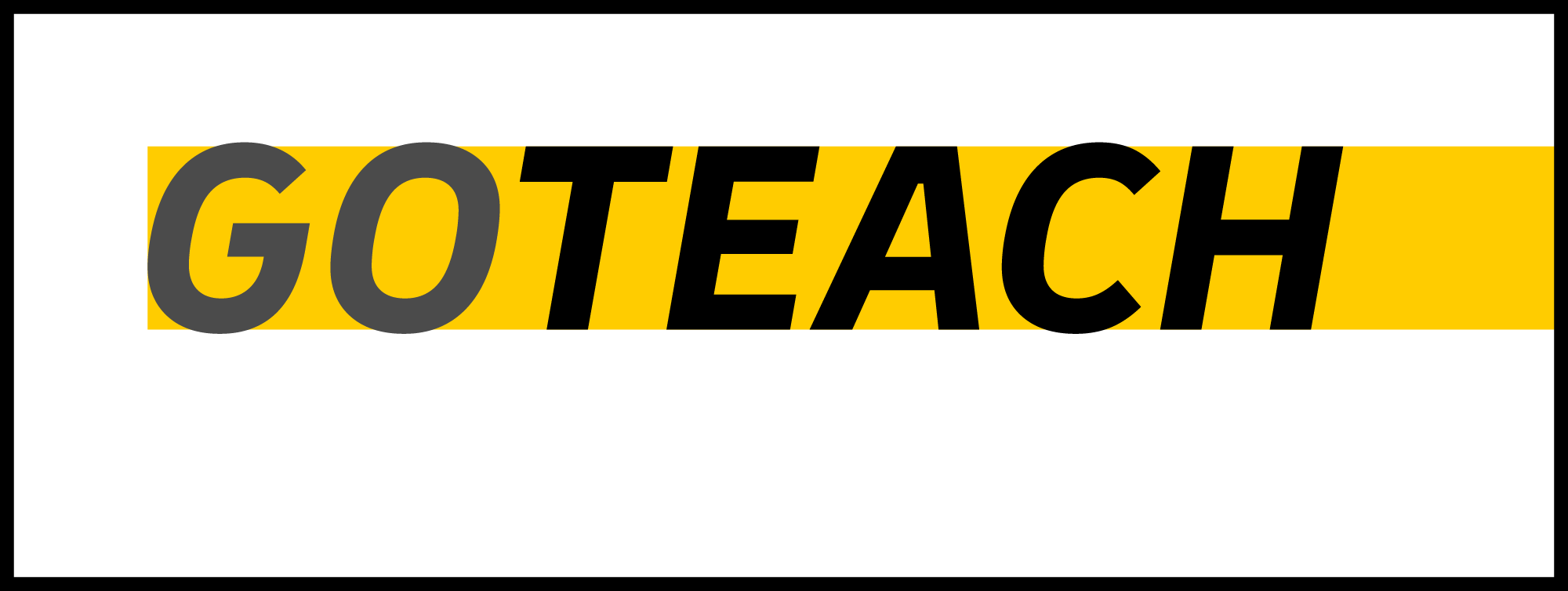 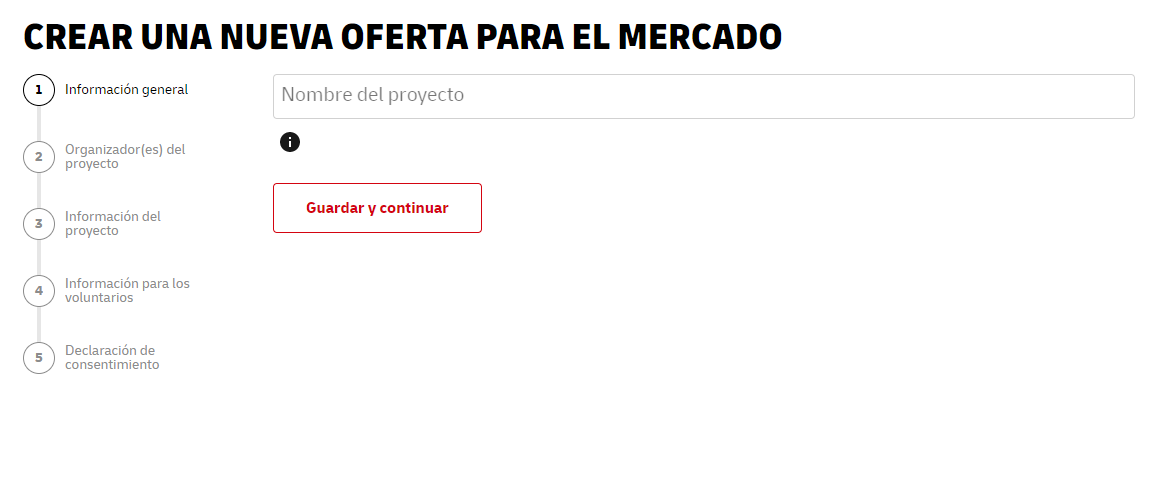 DPDHL Group | Manual de redacción de informes para GoTeach | Enero de 2022
10
PASO 1: Información general
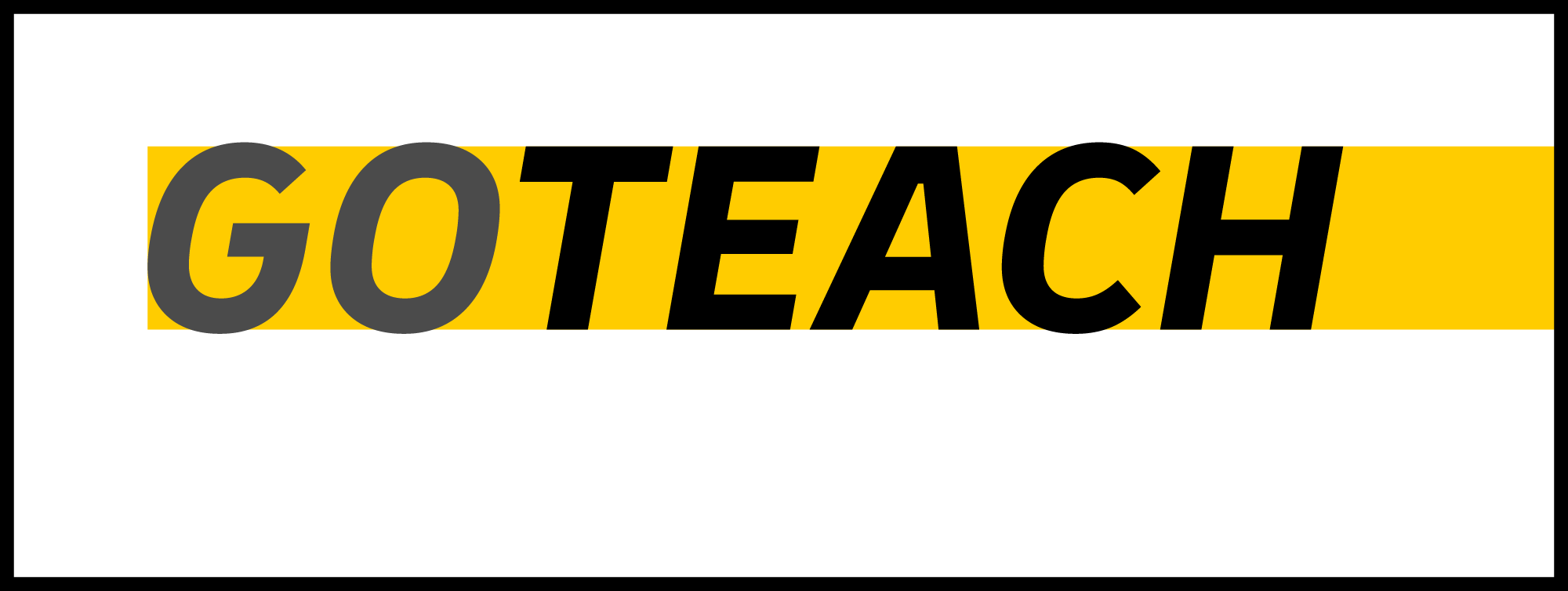 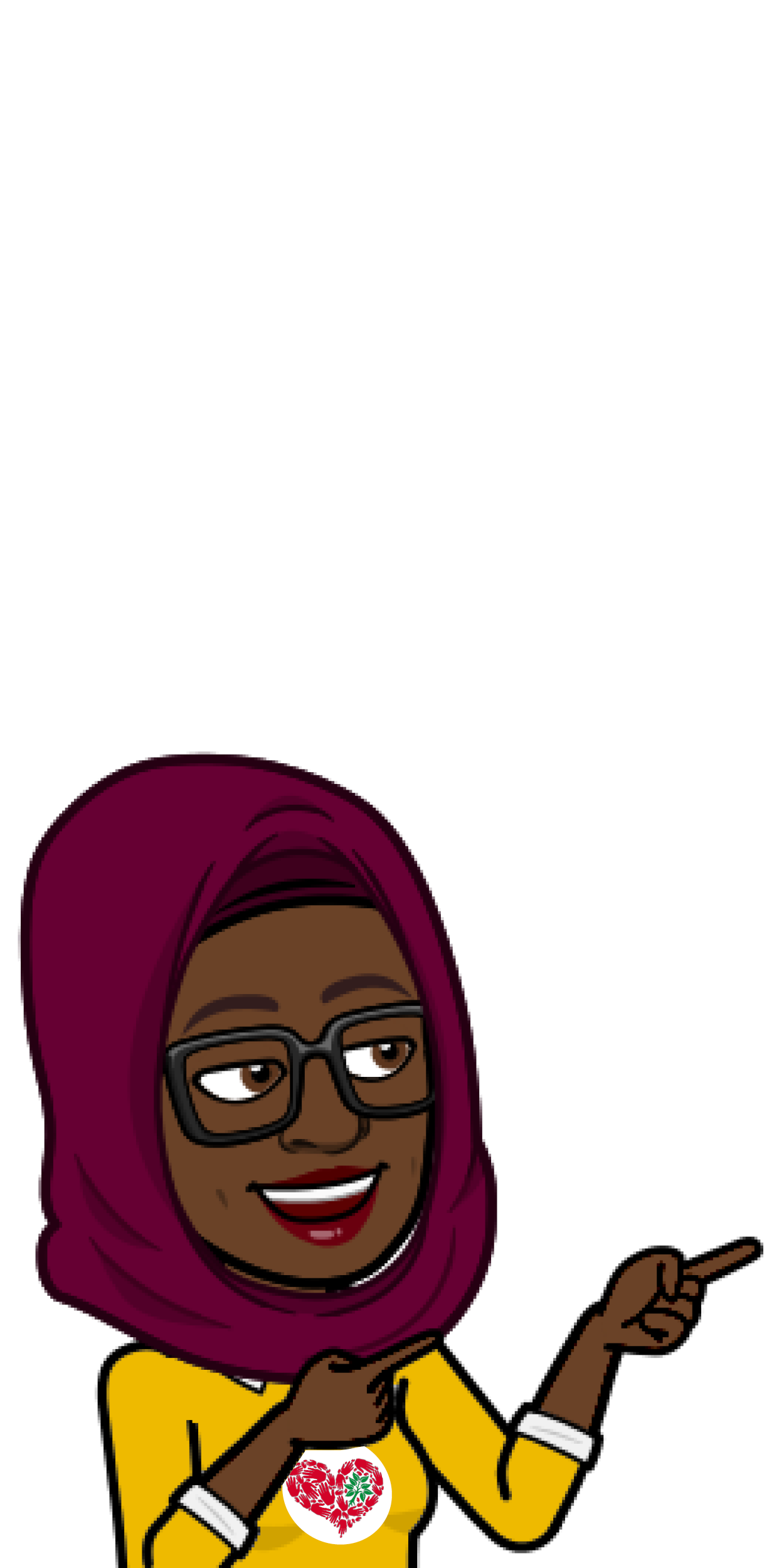 Elige «Colaboración con Teach For All» o «Colaboración con SOS» como área de enfoque
Para obtener información adicional al respecto, haz clic en
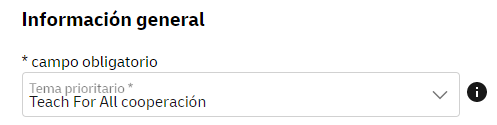 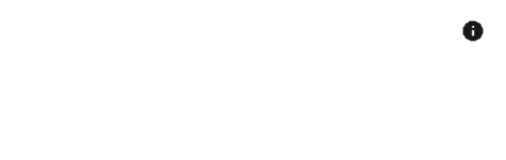 Selecciona el tipo de actividad en función de la descripción de la transparencia 7
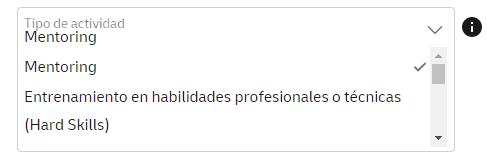 DPDHL Group | Manual de redacción de informes para GoTeach | Enero de 2022
11
PASO 1: Información general: cómo contar las horas de voluntariado
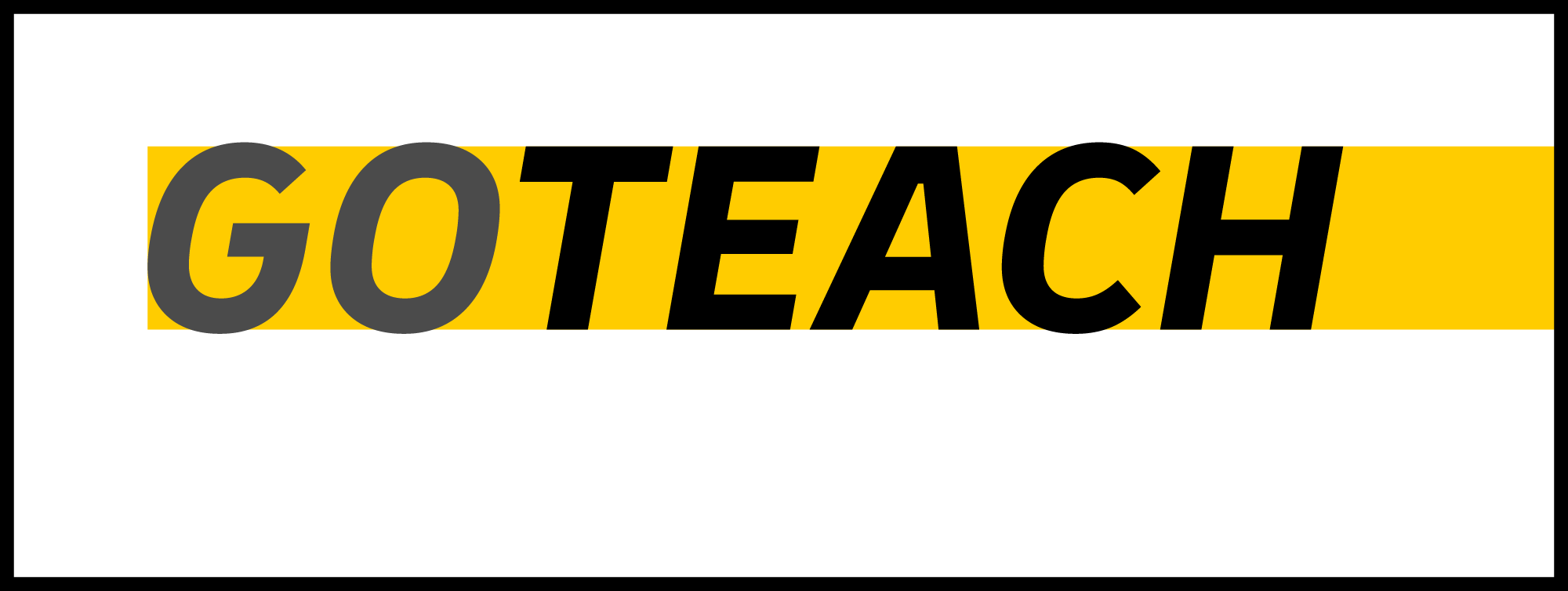 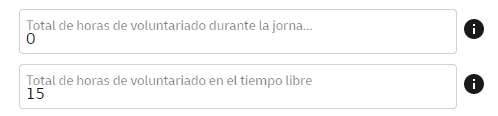 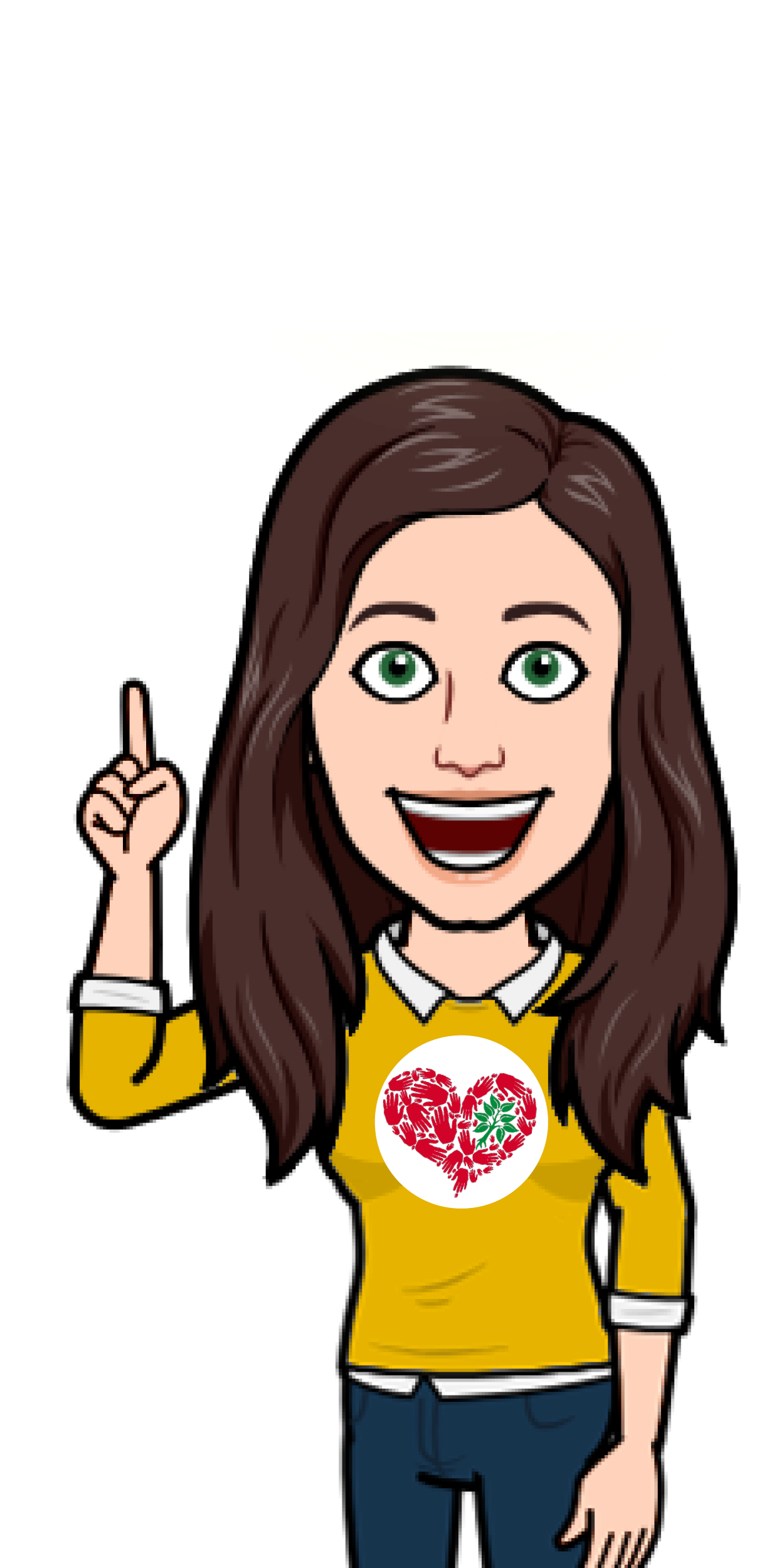 Introduce por separado el número total de horas de voluntariado que dedicaron los empleados al proyecto durante la jornada laboral y durante su tiempo libre. Indica una cifra que refleje el desempeño de todos los empleados que participaron, por ejemplo: 3 empleados trabajaron durante 5 horas = 15 

Efectúa el cálculo de la manera siguiente 
Actividades de prácticas: número de jóvenes * número de días de prácticas * 1 h de tiempo de voluntariado por joven en prácticas por día 
Actividades de simulación de empleo: número de jóvenes * número de días de prácticas * 2 h de tiempo de voluntariado por joven en prácticas por día
DPDHL Group | Manual de redacción de informes para GoTeach | Enero de 2022
12
PASO 1: Información general: formato/modo de realización
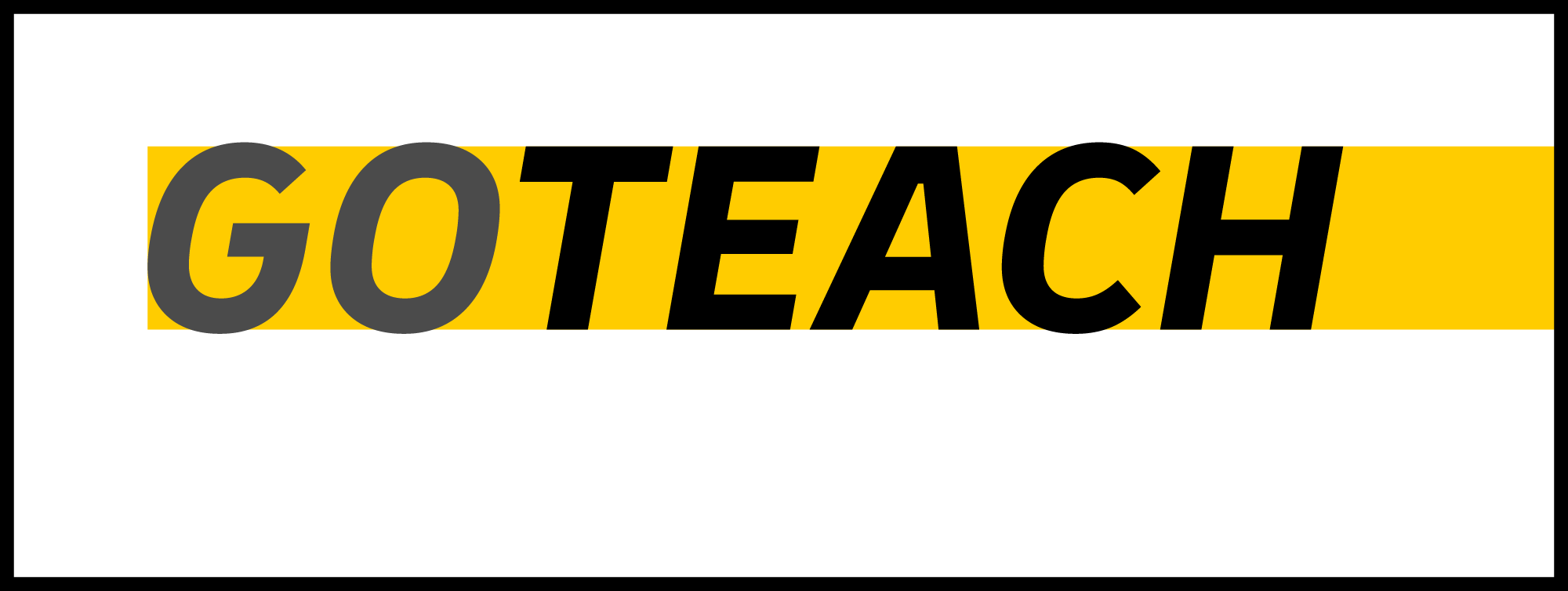 Los formatos híbridos generalmente hacen referencia a actividades de mentoring o de capacitación que emplean enfoques online y en persona.
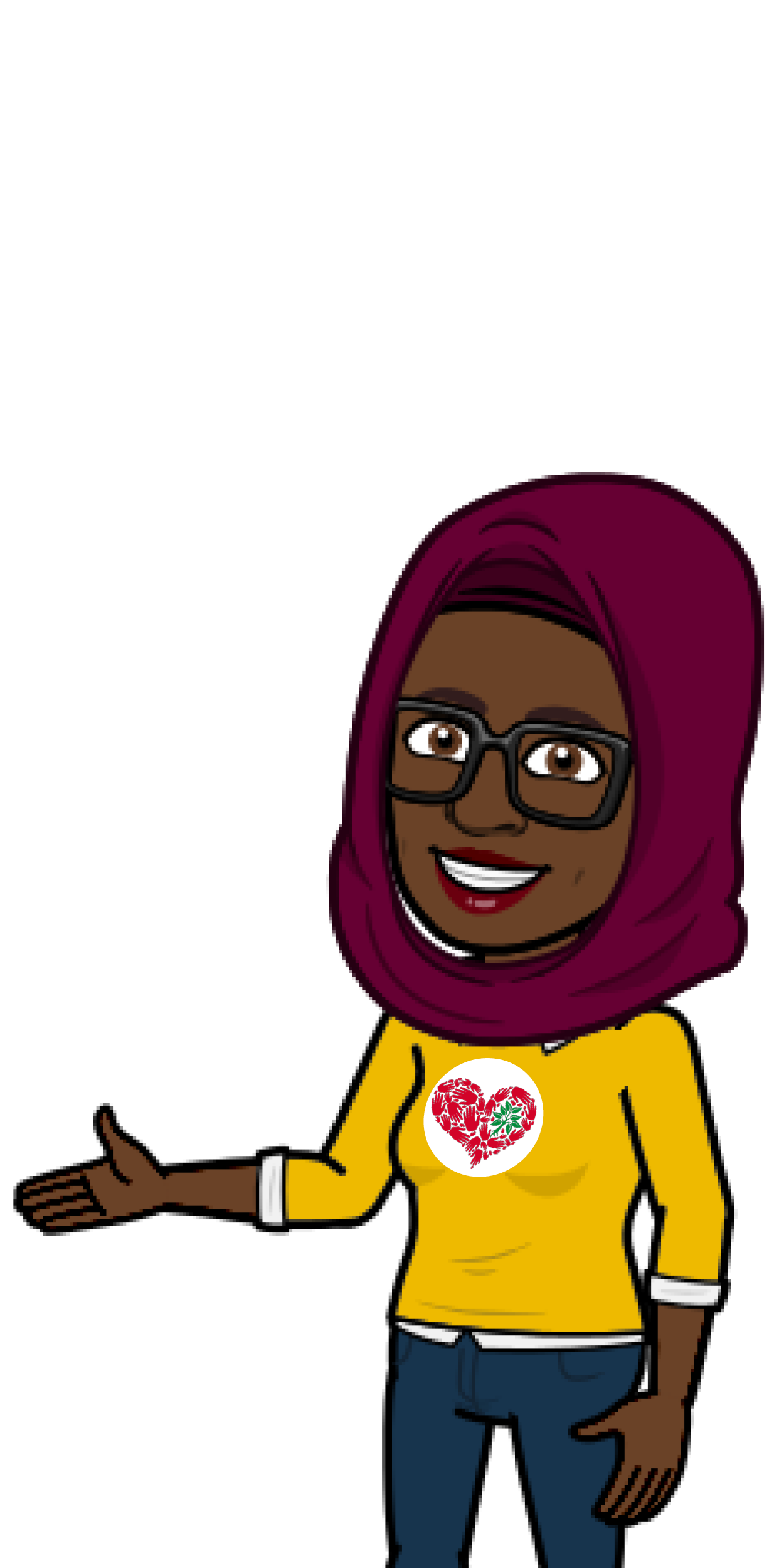 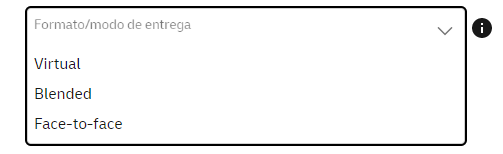 DPDHL Group | Manual de redacción de informes para GoTeach | Enero de 2022
13
PASO 1: Información general: igualdad de género
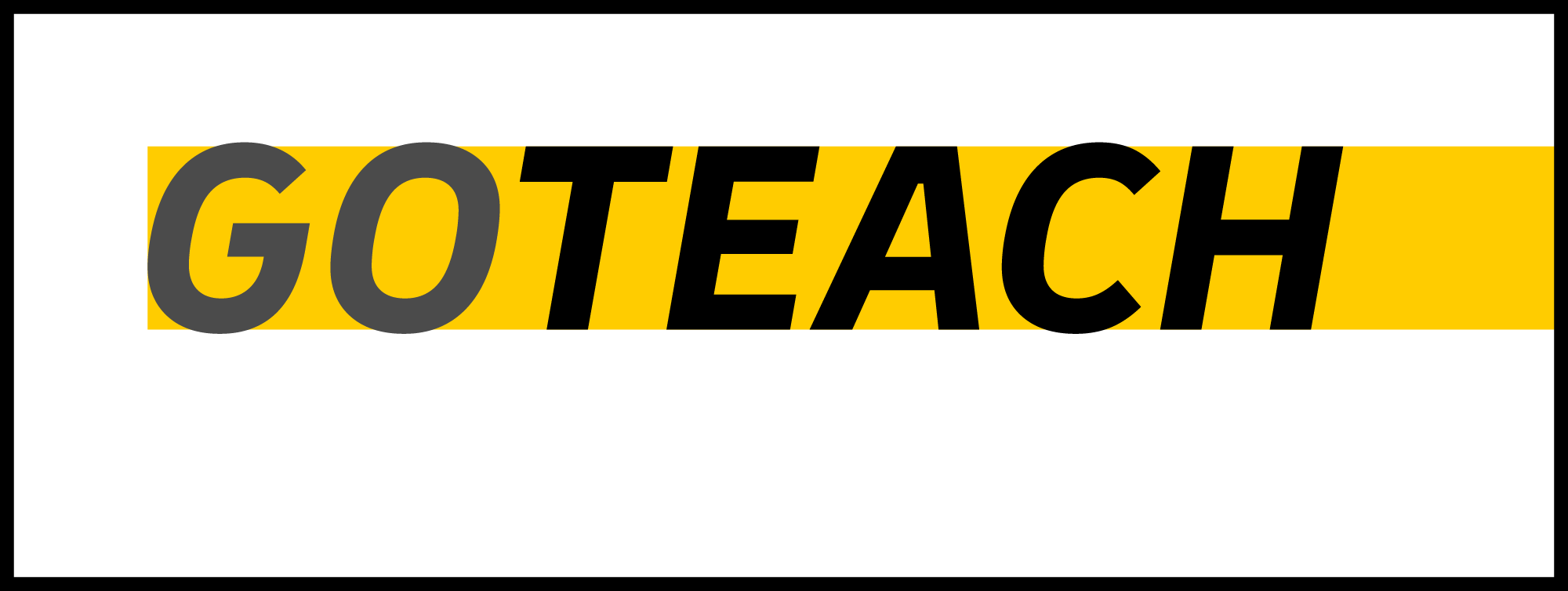 Mejorar la igualdad de género (ODS 5) es un nuevo objetivo estratégico de GoTeach. Indica si tu actividad de voluntariado se centró en el tema de la gualdad de género.
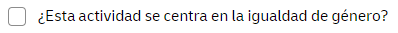 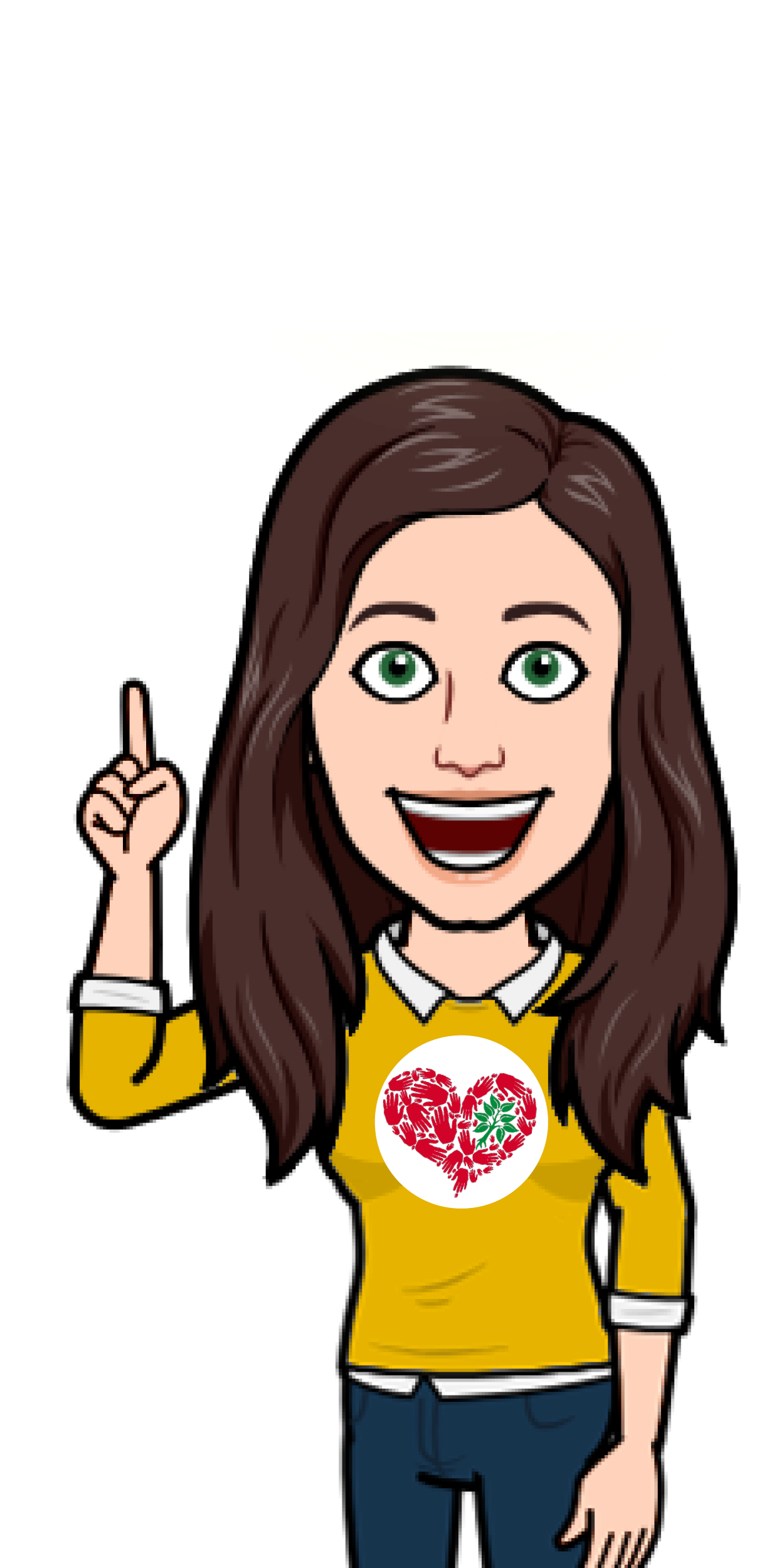 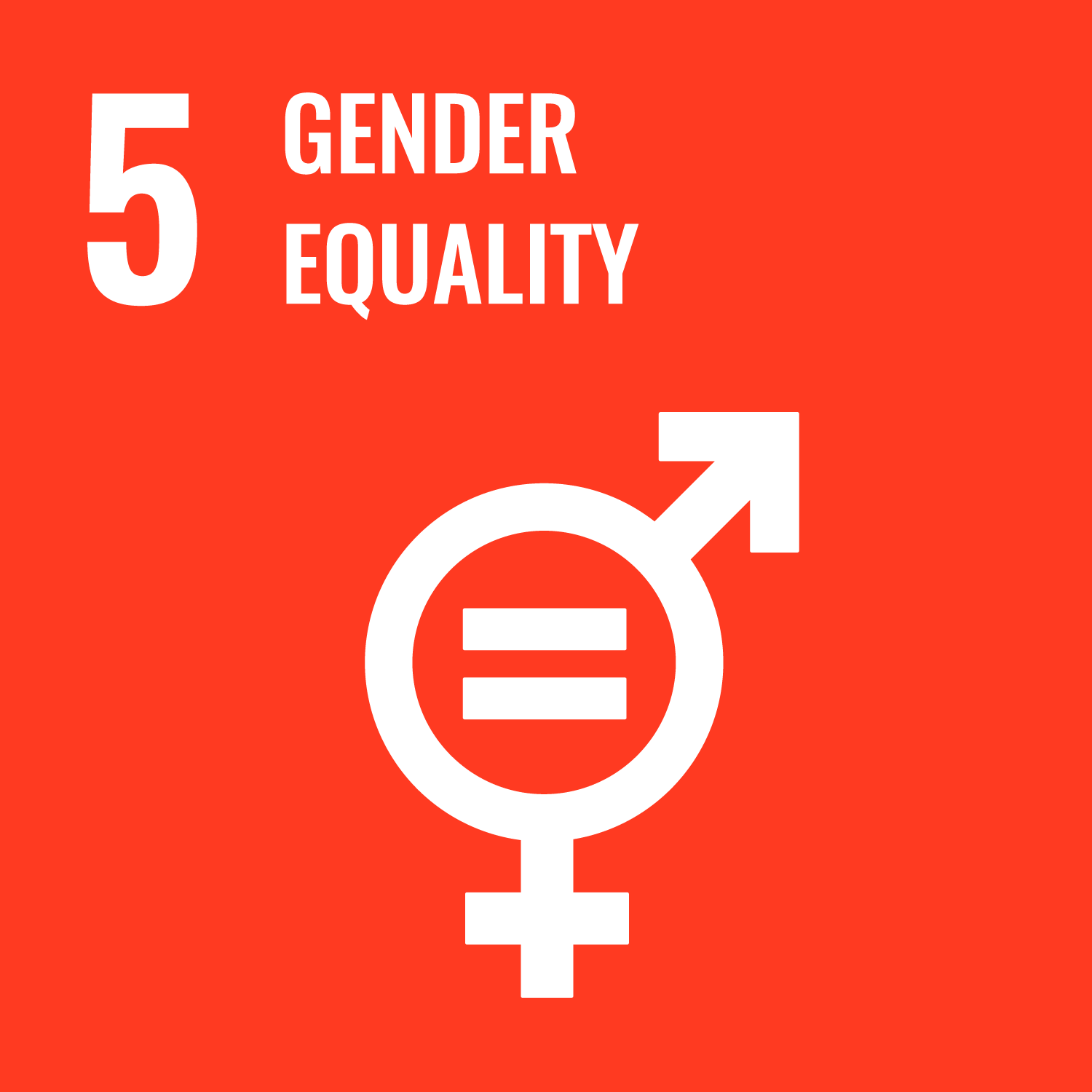 Realizar actividades destinadas a empoderar a las niñas y a las mujeres jóvenes para que puedan aprovechar al máximo sus aptitudes y capacidades y así reducir la brecha de género en empleabilidad juvenil
DPDHL Group | Manual de redacción de informes para GoTeach | Enero de 2022
14
PASO 1: Información general: Código de Conducta
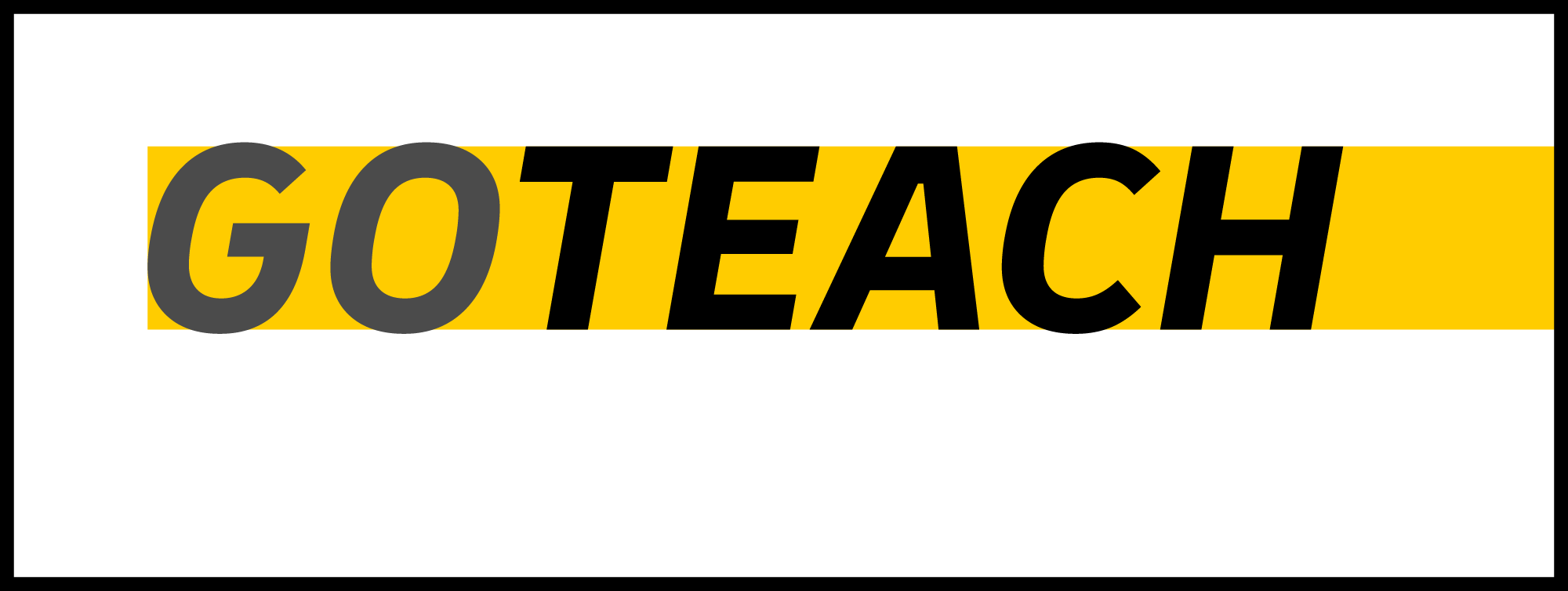 Relevante únicamente para las actividades con SOS:	
Deberás haber completado la capacitación sobre el Código de Conducta.
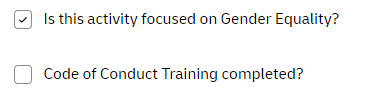 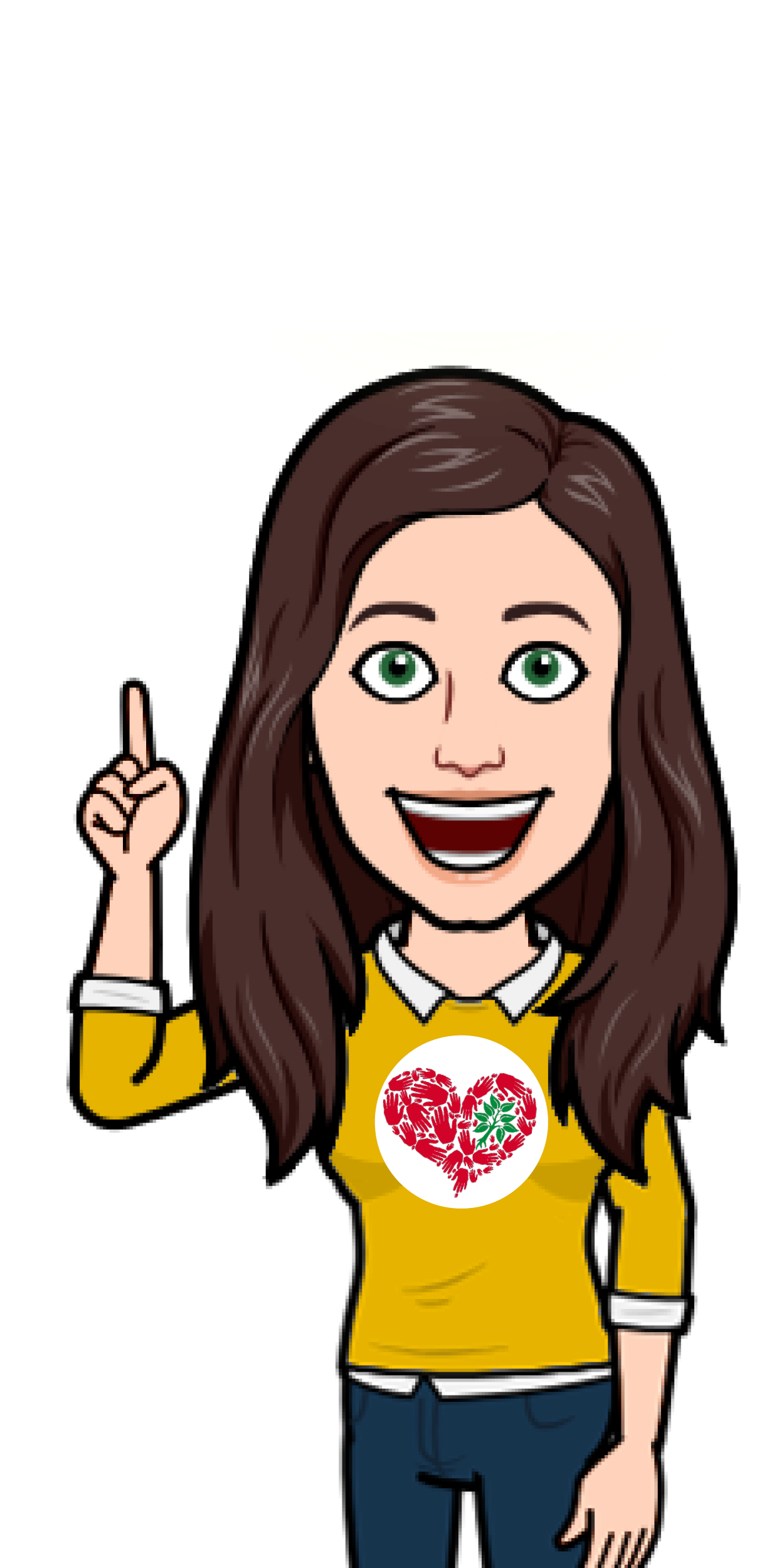 El objetivo de un código de conducta es garantizar que todos los colegas de DHL que participan en un programa o una actividad de GoTeach comprendan la importancia de proteger a los niños y jóvenes a los que ayudamos en el programa GoTeach, a nuestros colegas y a nosotros mismos.
DPDHL Group | Manual de redacción de informes para GoTeach | Enero de 2022
15
PASO 1: Información general
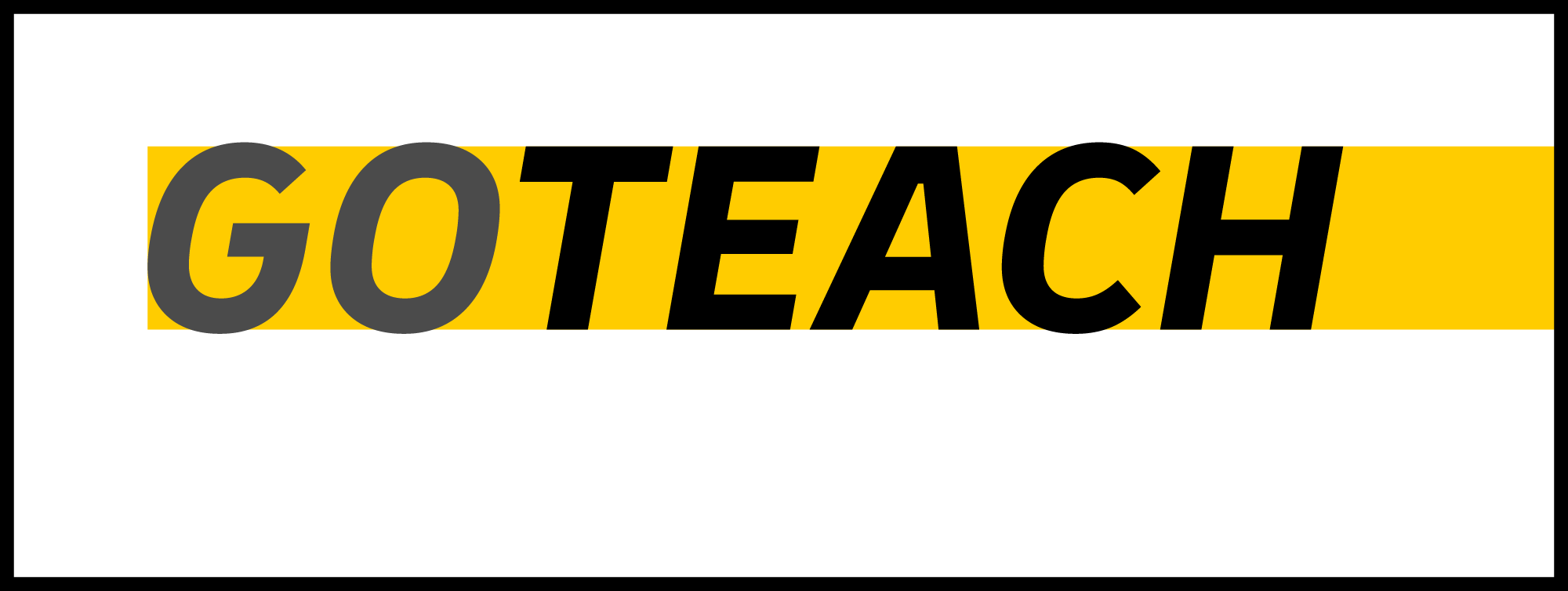 Área de gestión o división: indica tu departamento (departamento del voluntario que rellena el informe del proyecto)
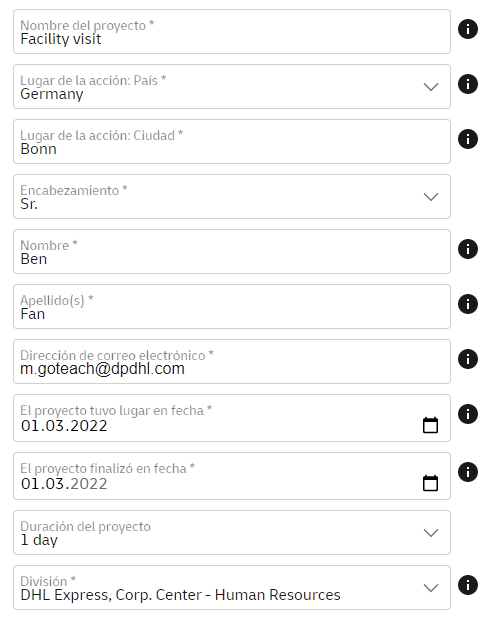 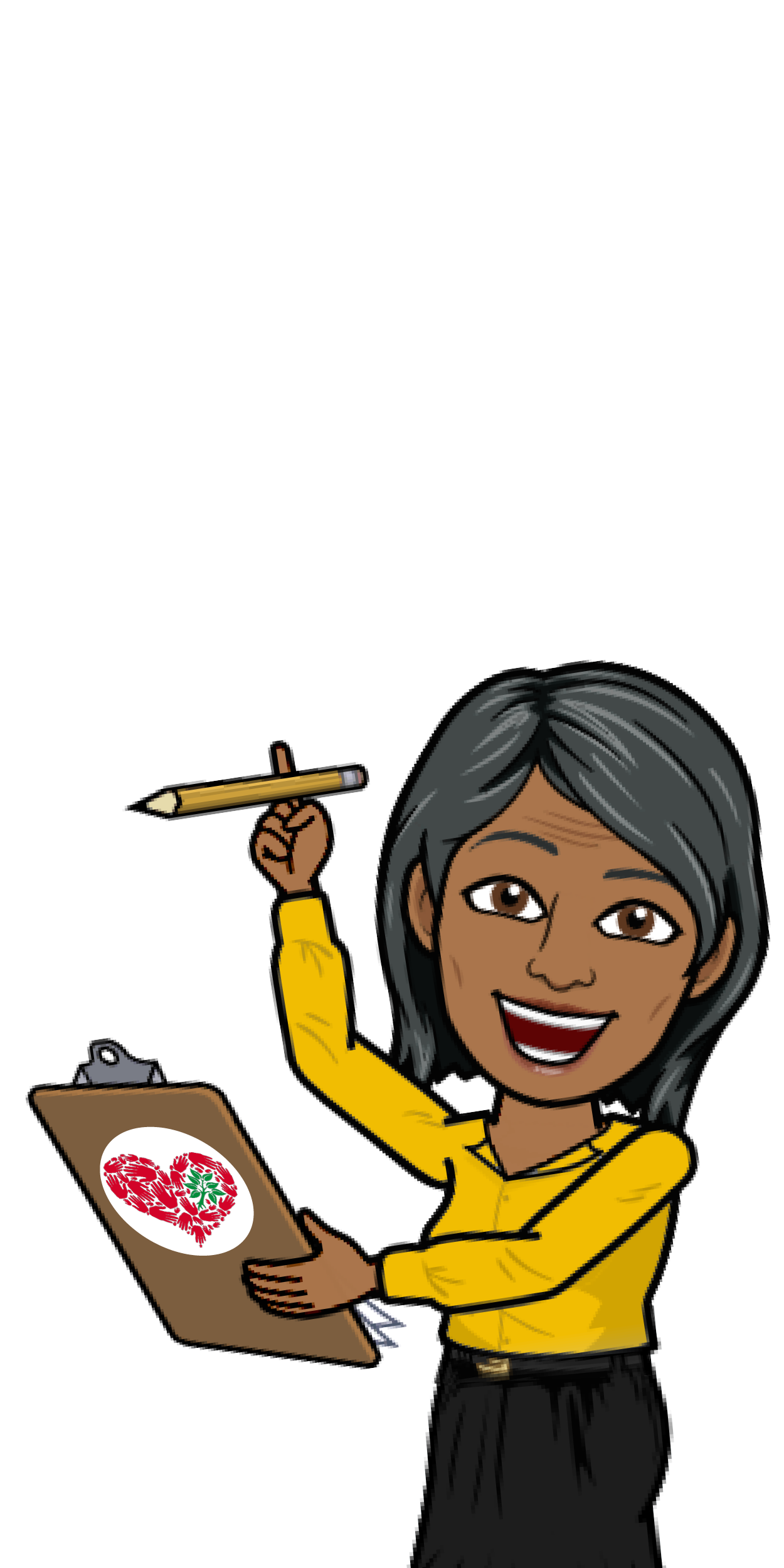 Indica la duración de tu proyecto: 1, 2-5, 6-19 o >20 días.
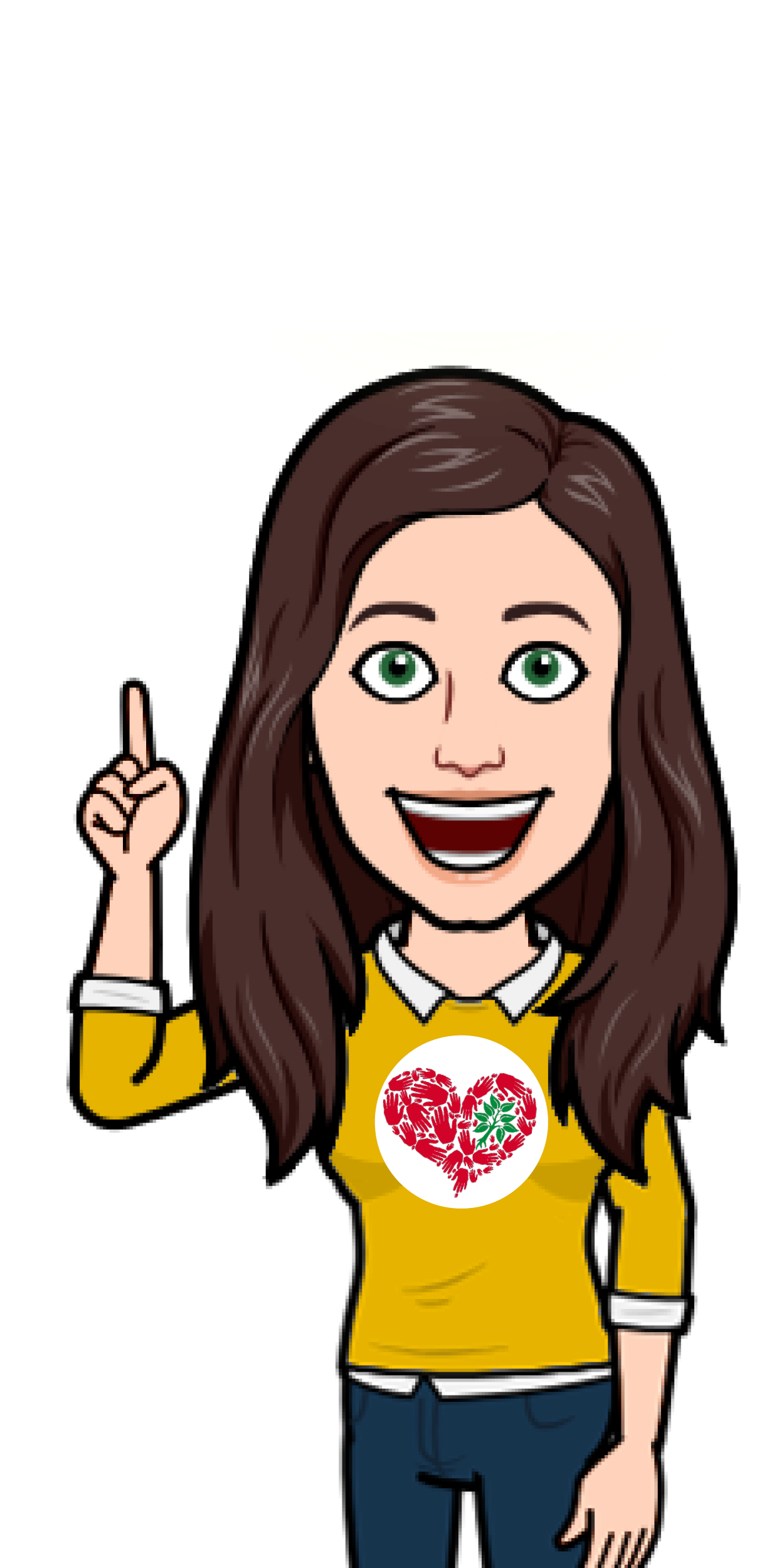 DPDHL Group | Manual de redacción de informes para GoTeach | Enero de 2022
16
PASO 2: Información sobre el proyecto
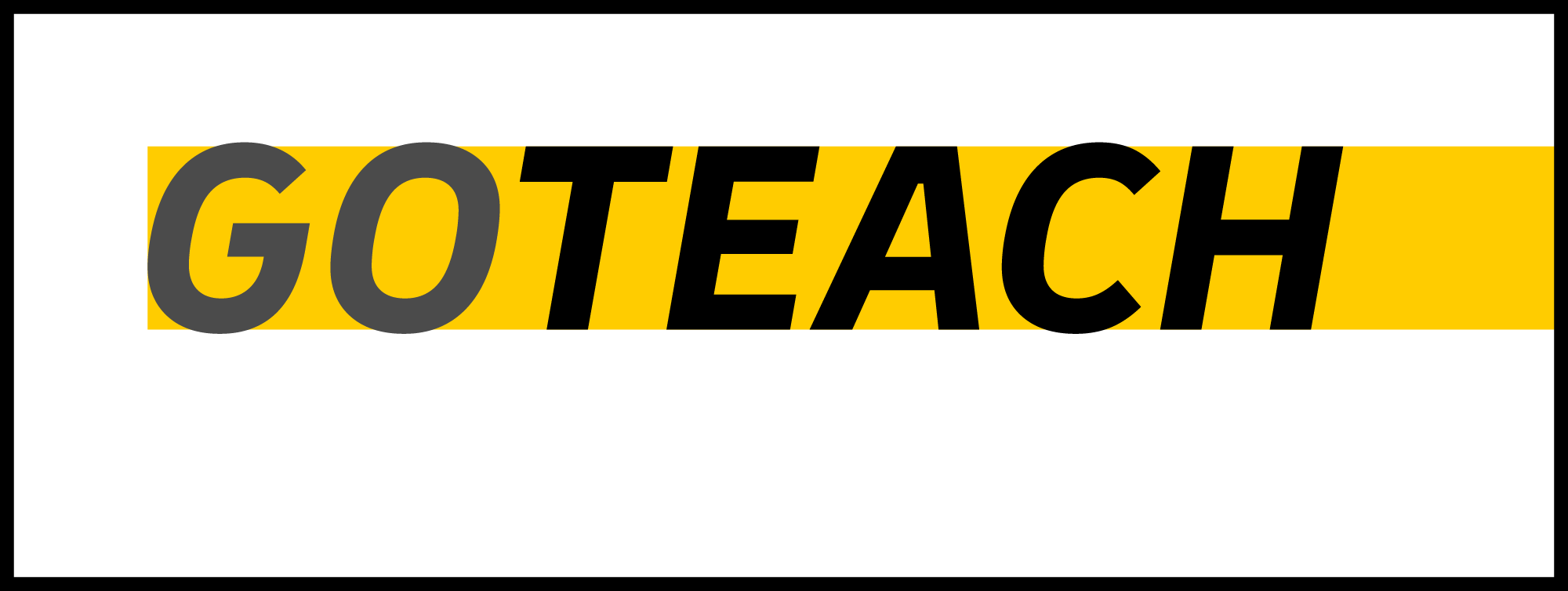 Indica un breve resumen del proyecto. ¿Cuál es el objetivo del proyecto? ¿Qué impacto tiene en la sociedad/el entorno? ¿Cuáles fueron las medidas realizadas? ¿Qué tiene de especial tu proyecto? ¿Cuáles son las tareas de los voluntarios en el proyecto? ¿De qué manera ofrecen apoyo concreto? ¿Cuáles son las aptitudes y fortalezas que aportan los voluntarios al proyecto?
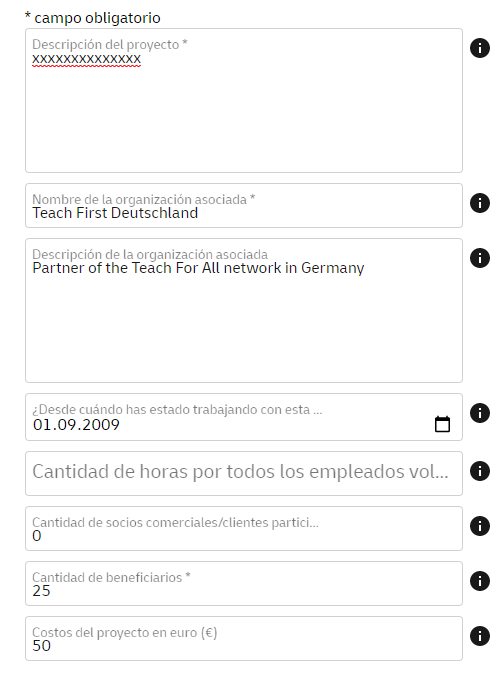 Describe brevemente a tu organización contraparte y los objetivos generales de la misma.
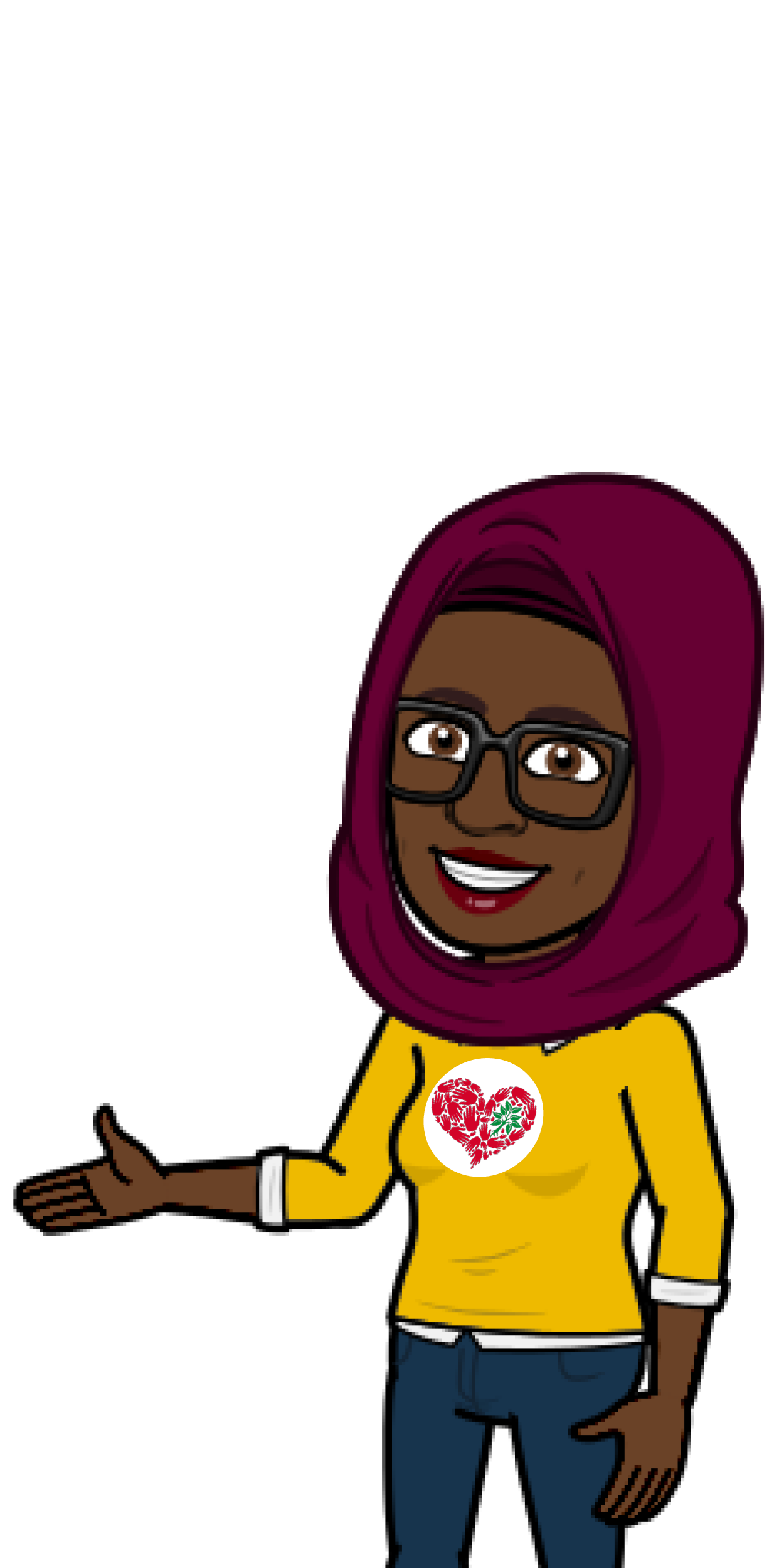 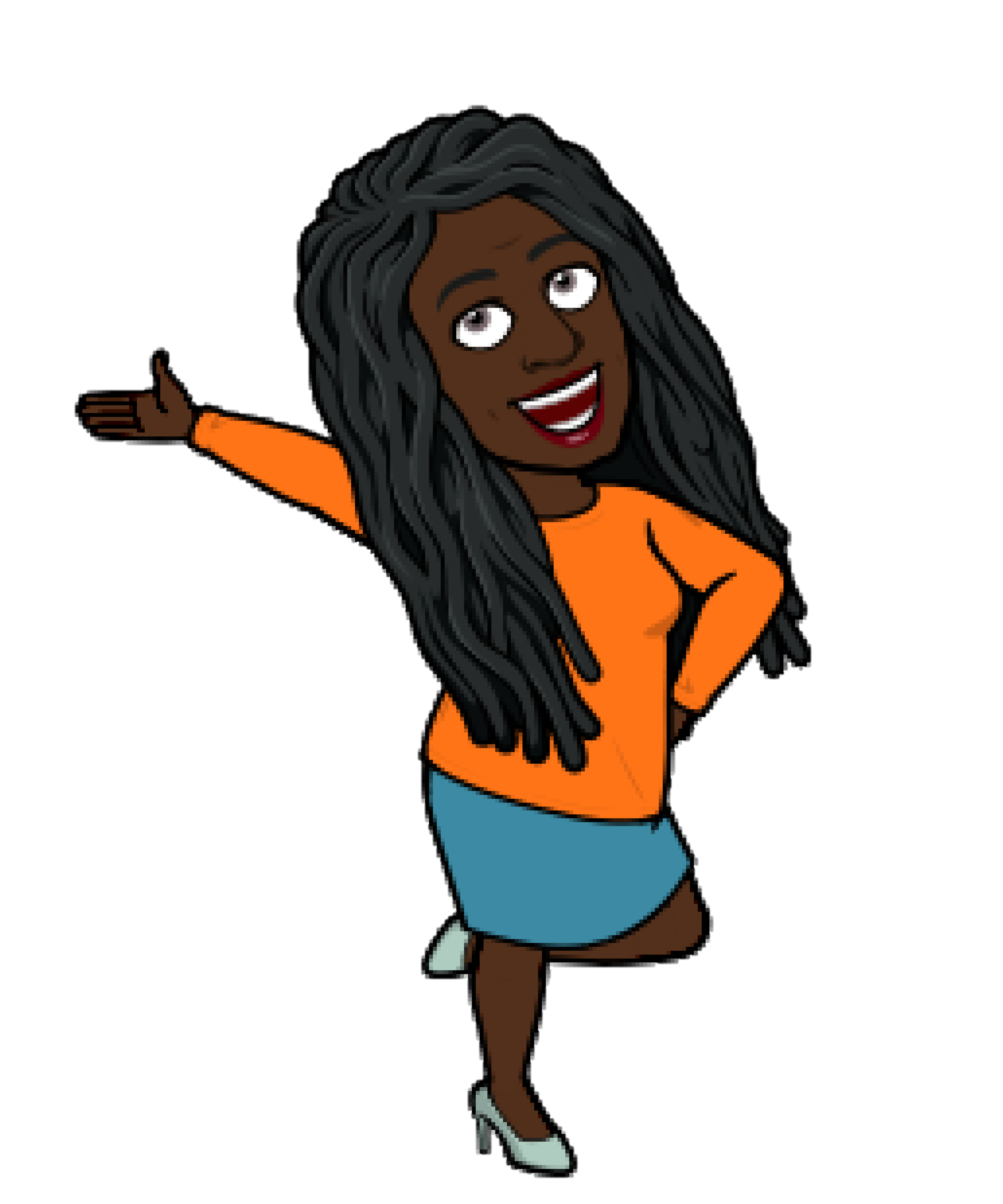 DPDHL Group | Manual de redacción de informes para GoTeach | Enero de 2022
17
[Speaker Notes: ¿Agregar alguna explicación? Otra posibilidad sería modificar la estructura.]
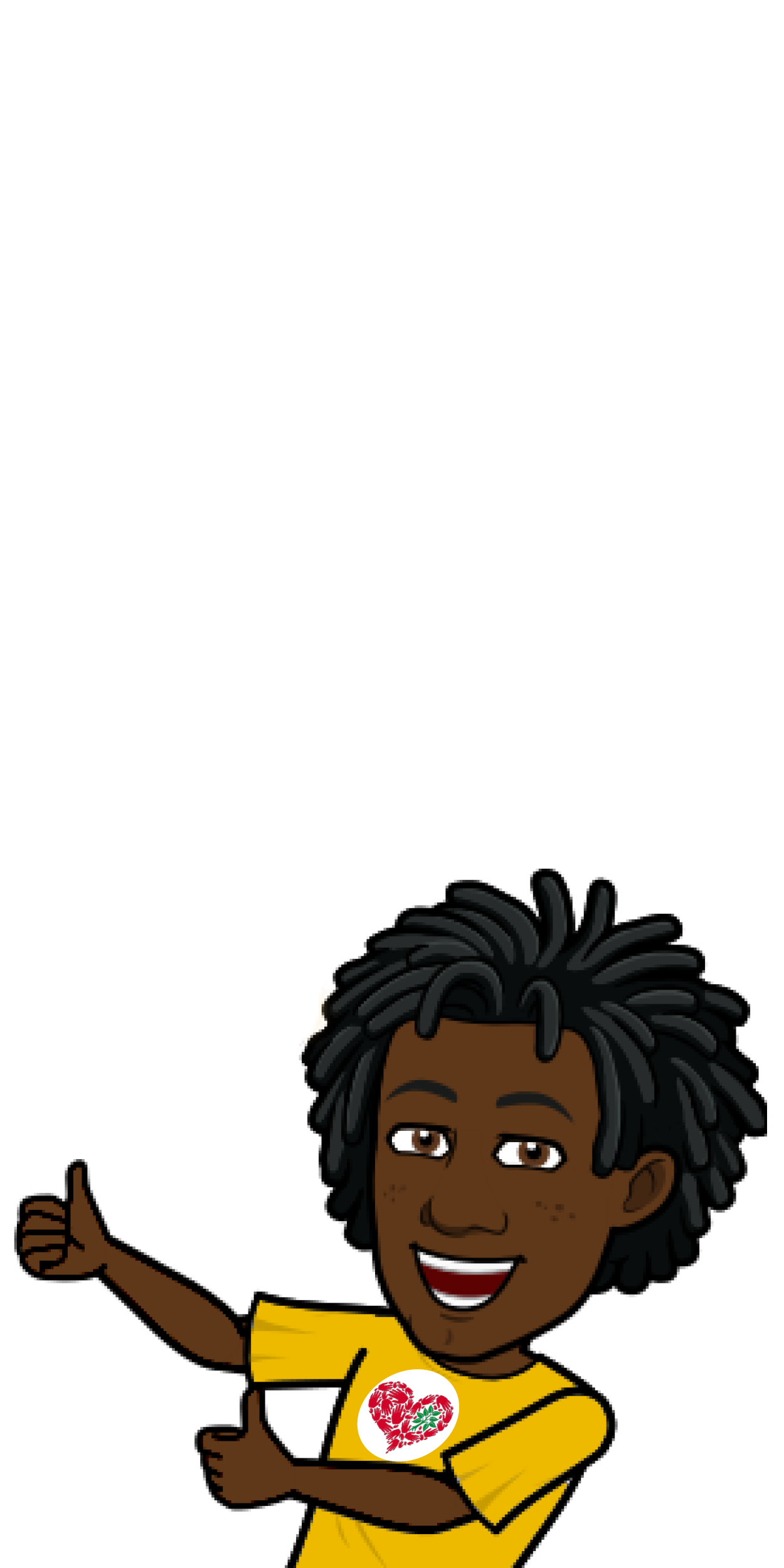 PASO 3: Número de voluntarios de las divisiones
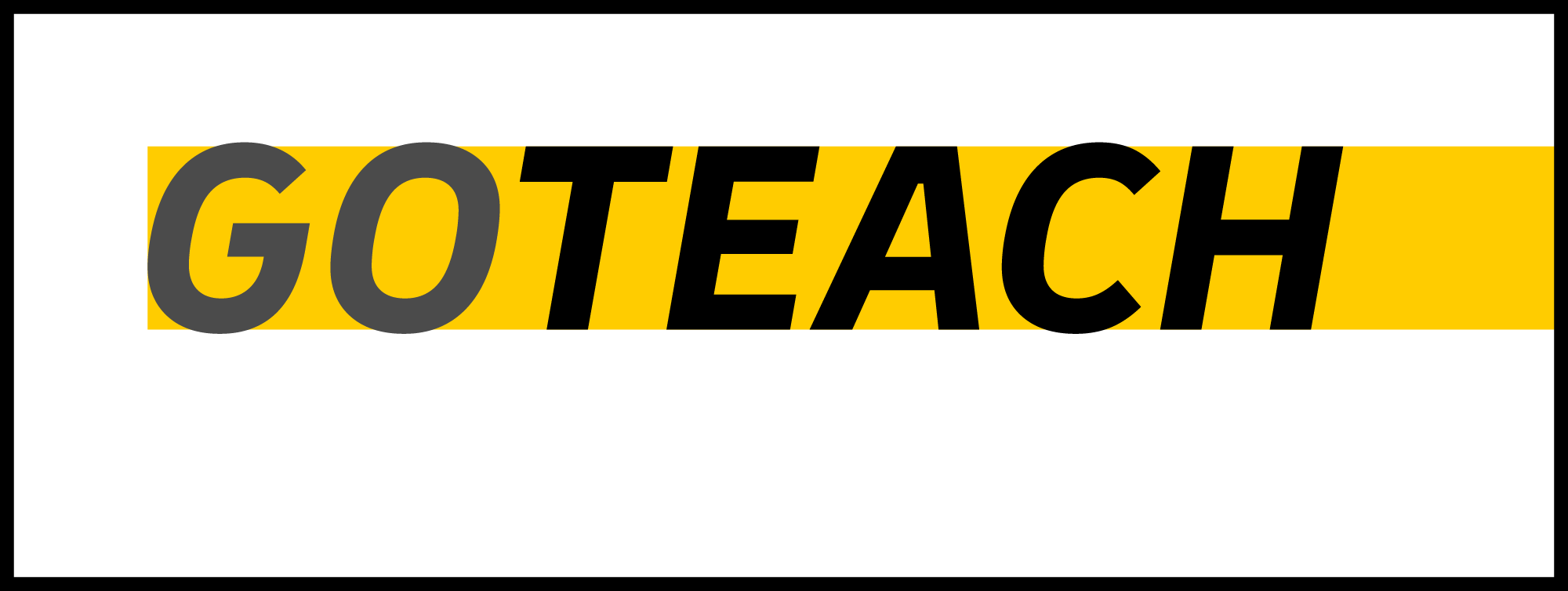 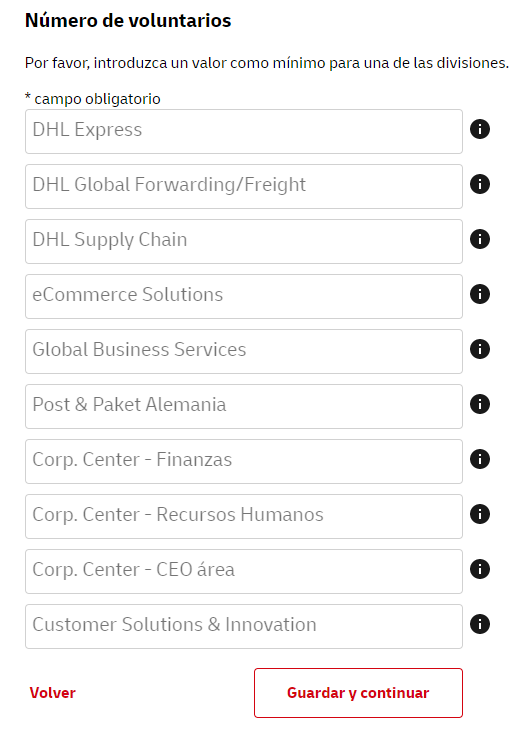 Introduce el número de voluntarios de cada unidad organizativa.
DPDHL Group | Manual de redacción de informes para GoTeach | Enero de 2022
18
PASO 4: Información adicional para actividades de recaudación de fondos
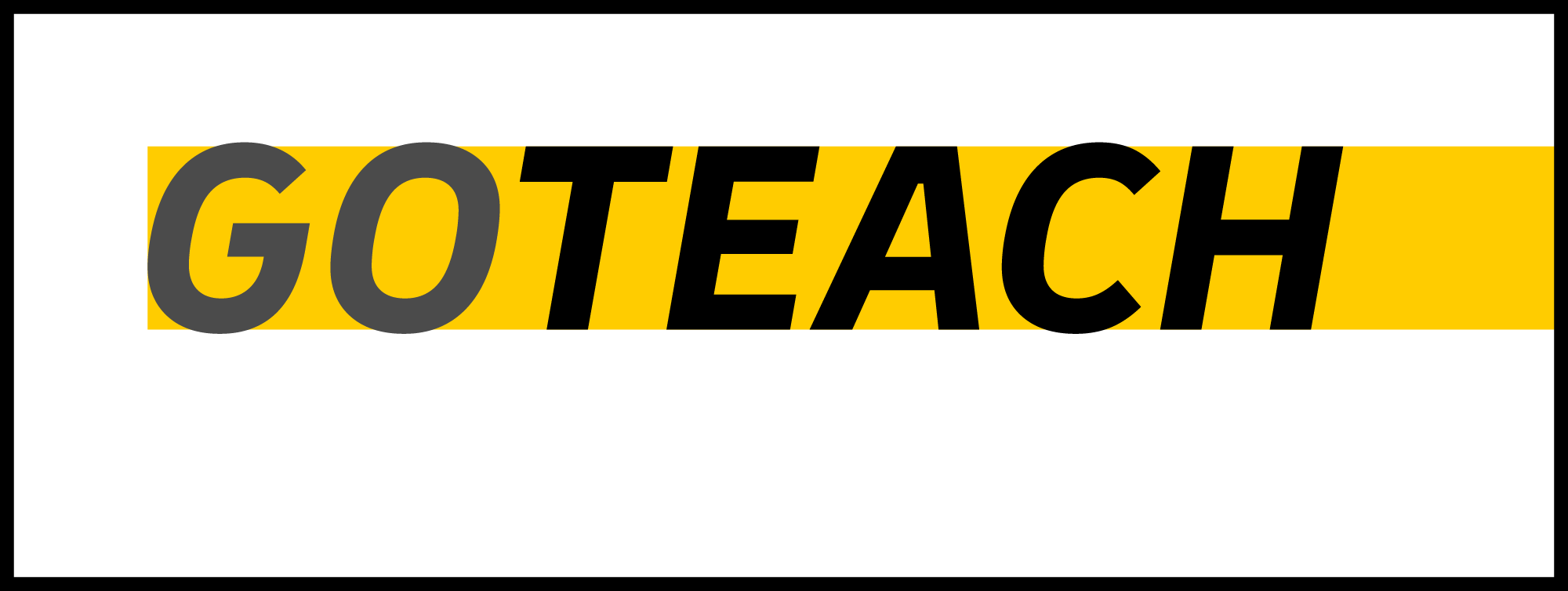 Donaciones económicas a las organizaciones en euros.
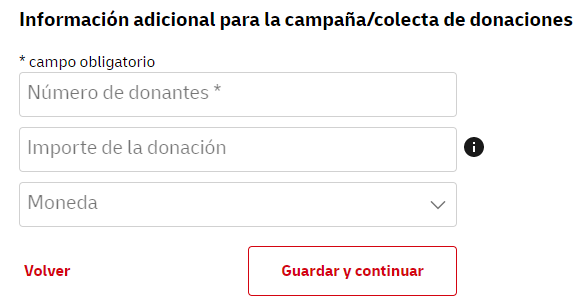 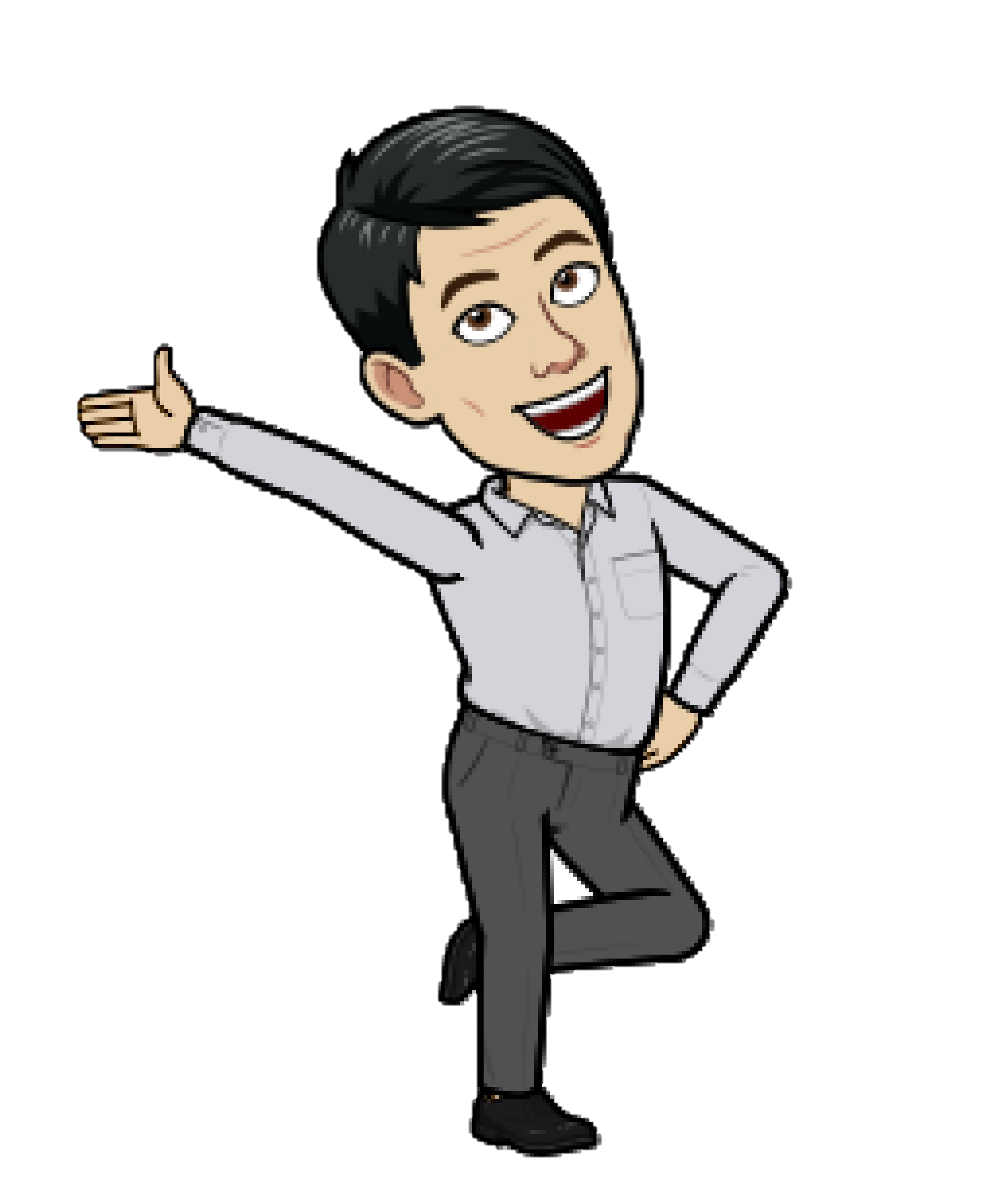 DPDHL Group | Manual de redacción de informes para GoTeach | Enero de 2022
19
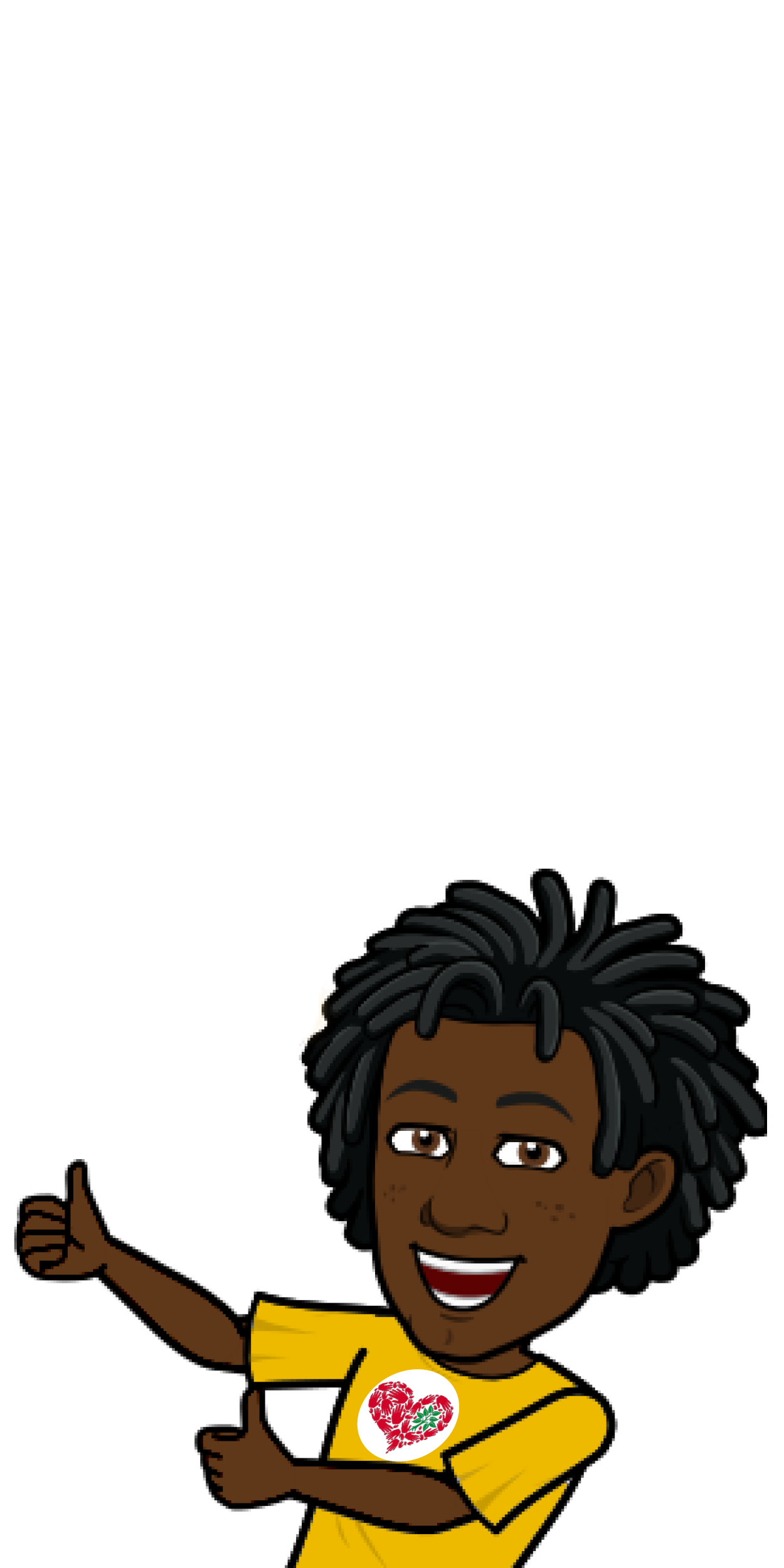 PASO 5: Sube todas las fotos que tengas de la actividad
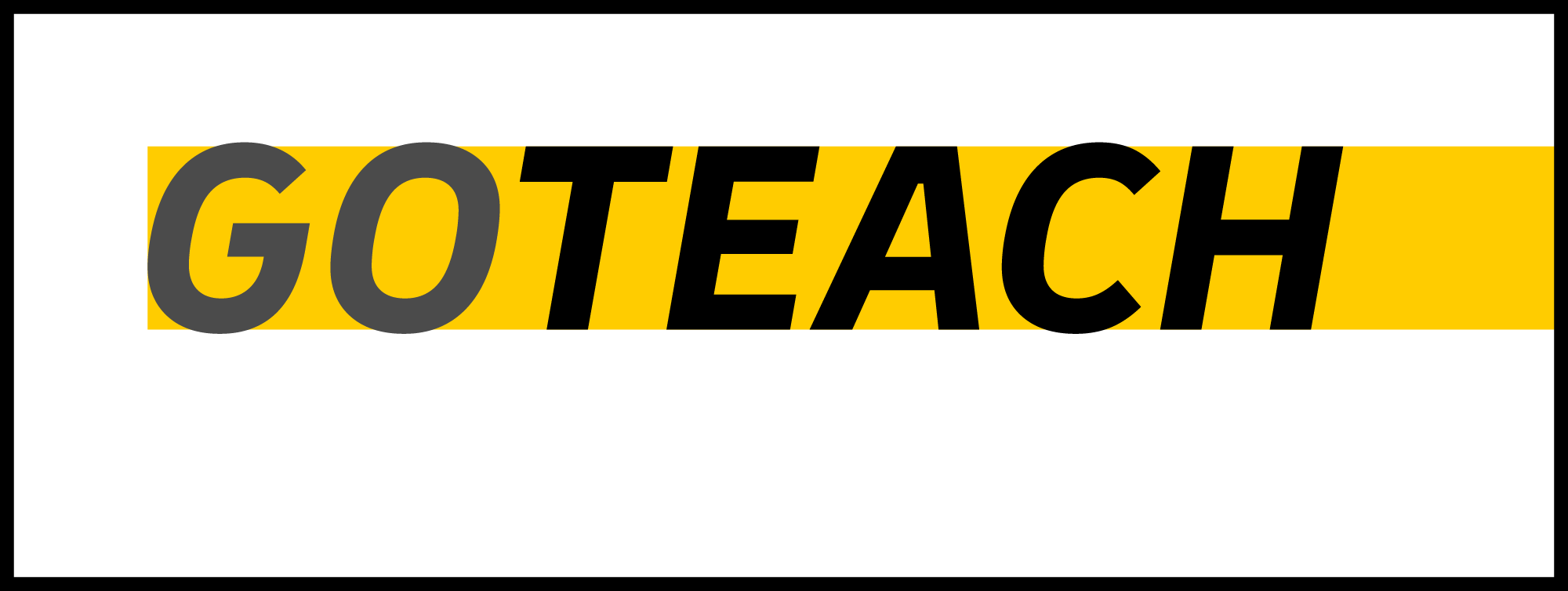 Estamos siempre en busca de imágenes de gran calidad sobre nuestras actividades de GoTeach. 
En la próxima página encontrarás información sobre cómo obtener las mejores imágenes. Por favor, da un nombre adecuado a los archivos, p.ej., País_Actividad_Año.
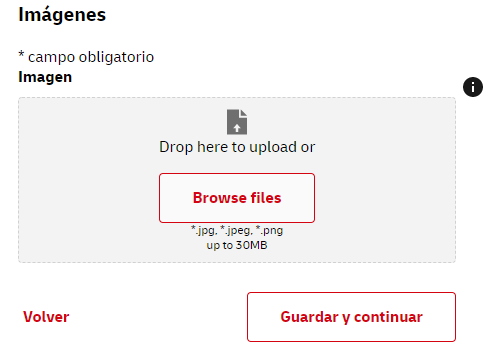 DPDHL Group | Manual de redacción de informes para GoTeach | Enero de 2022
20
PASO 5: Cómo obtener unas imágenes fantásticas
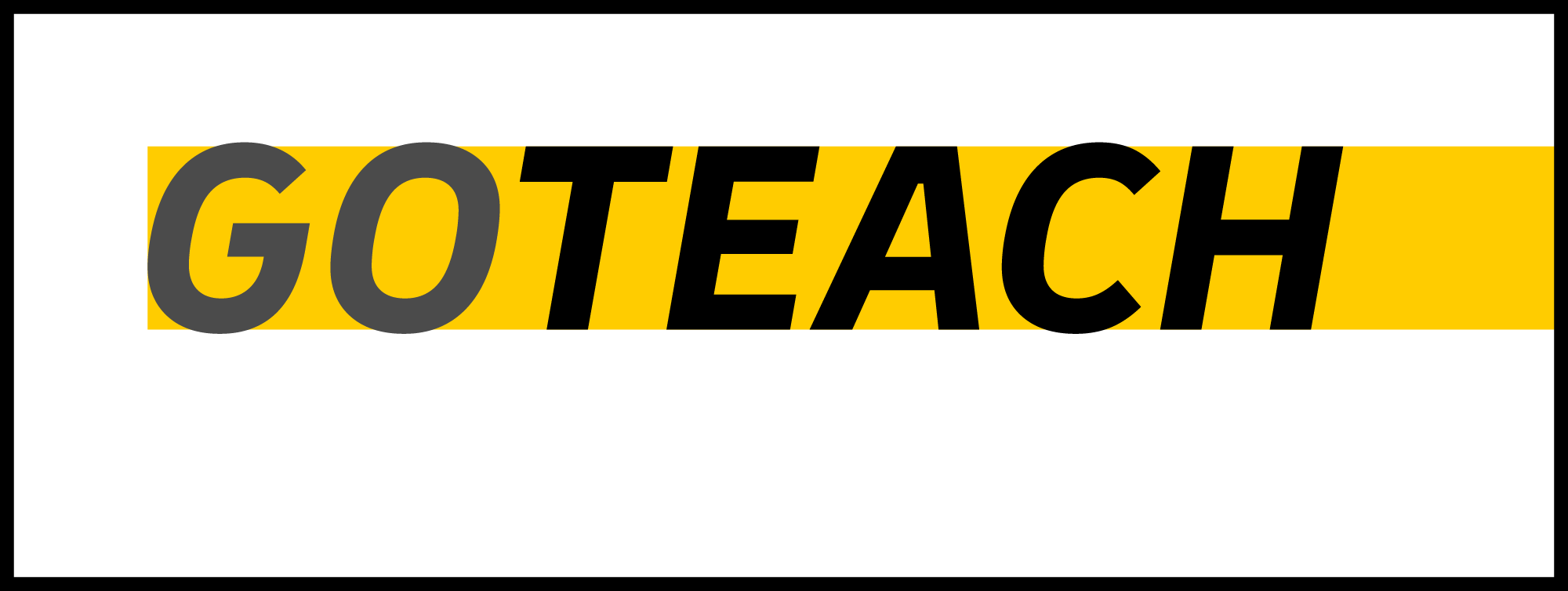 IMPORTANTE:Pregunta a tu contraparte de GoTeach si puedes publicar fotografías de los jóvenes que participaron. Verifica también si tus contrapartes tienen alguna directriz que debas aplicar; por ejemplo, tal vez no esté permitido mostrar primeros planos de los rostros de los jóvenes. Otros tal vez no permitan que se tomen fotografías. ¡Siempre es importante verificar este aspecto!
Directrices sobre las fotografías
Muestra tu actividad de voluntariado en acción
Muestra la interacción entre los voluntarios de DPDHL/DHL y los beneficiarios
Toma fotos de grupo de los voluntarios y/o beneficiarios
A ser posible, incluye en la imagen algún logotipo de DPDHL/DHL en banderolaso pancartas

Colores y luz
Preferimos las imágenes con luz natural, tomadas al aire libre o durante el día
Queremos que la gente vea todo el colorido que tiene GoTeach: intenta que las imágenes sean coloridas, pero sin exagerar
No las modifiques de manera artificial 

Para obtener más información sobre cómo tomar unas fotos excelentes, visita: Imágenes (dpdhl-brands.com)
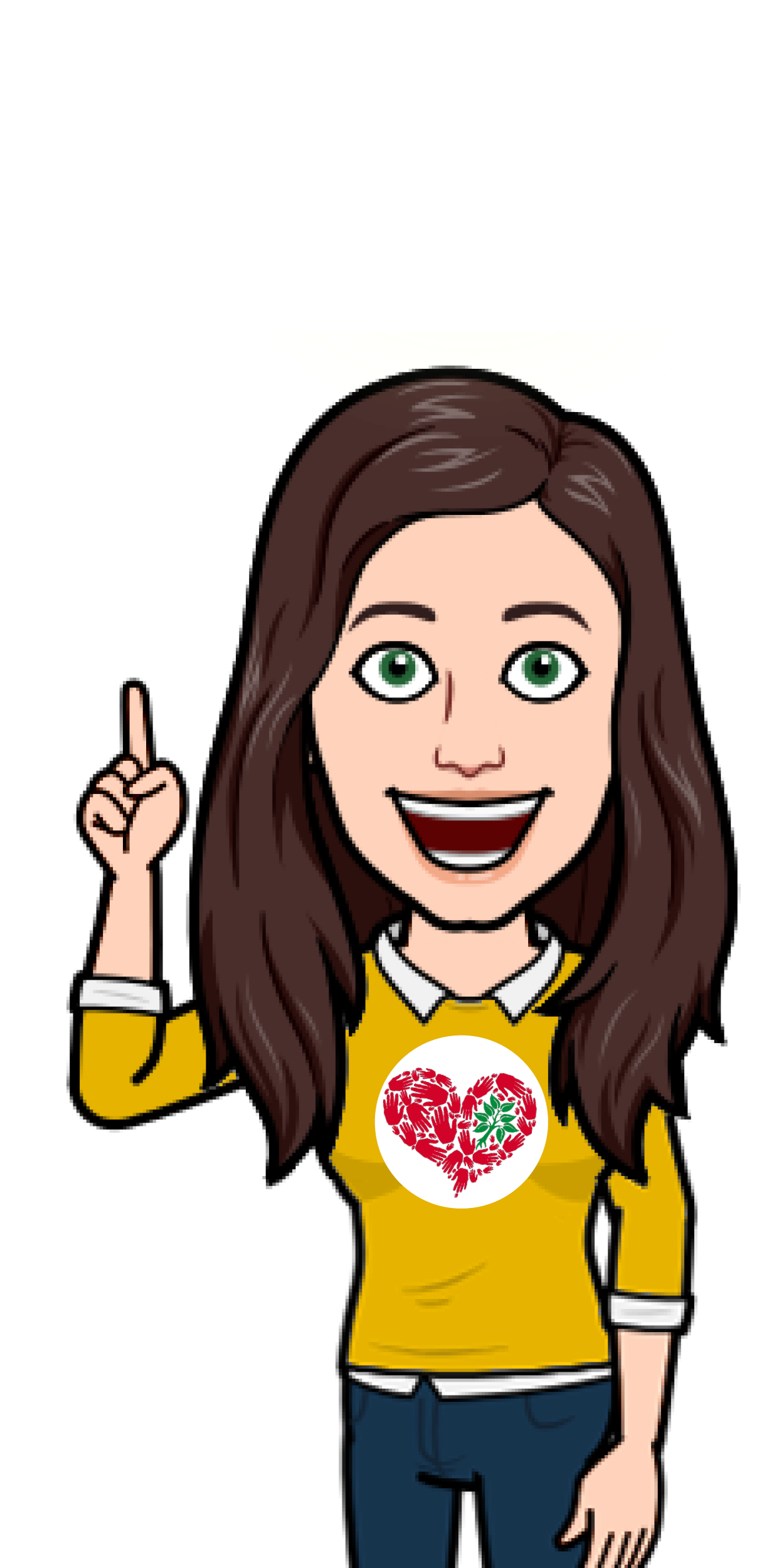 DPDHL Group | Manual de redacción de informes para GoTeach | Enero de 2022
21
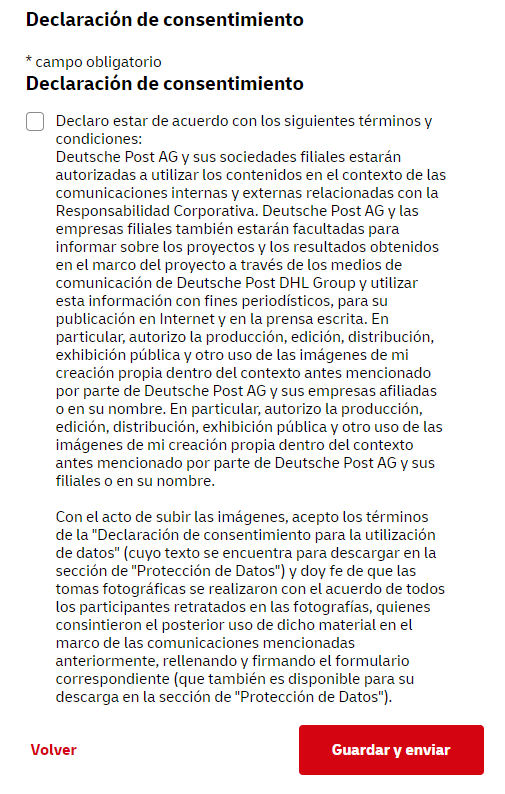 PASO 6: Marca la casilla
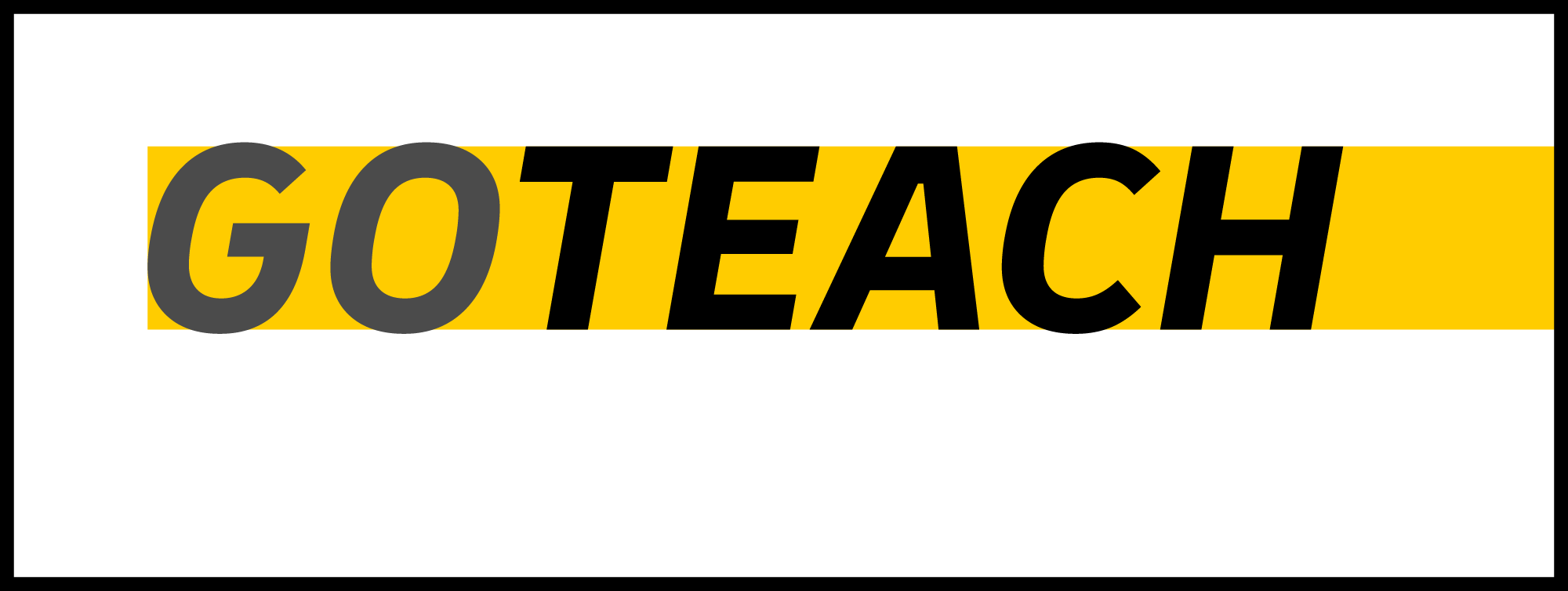 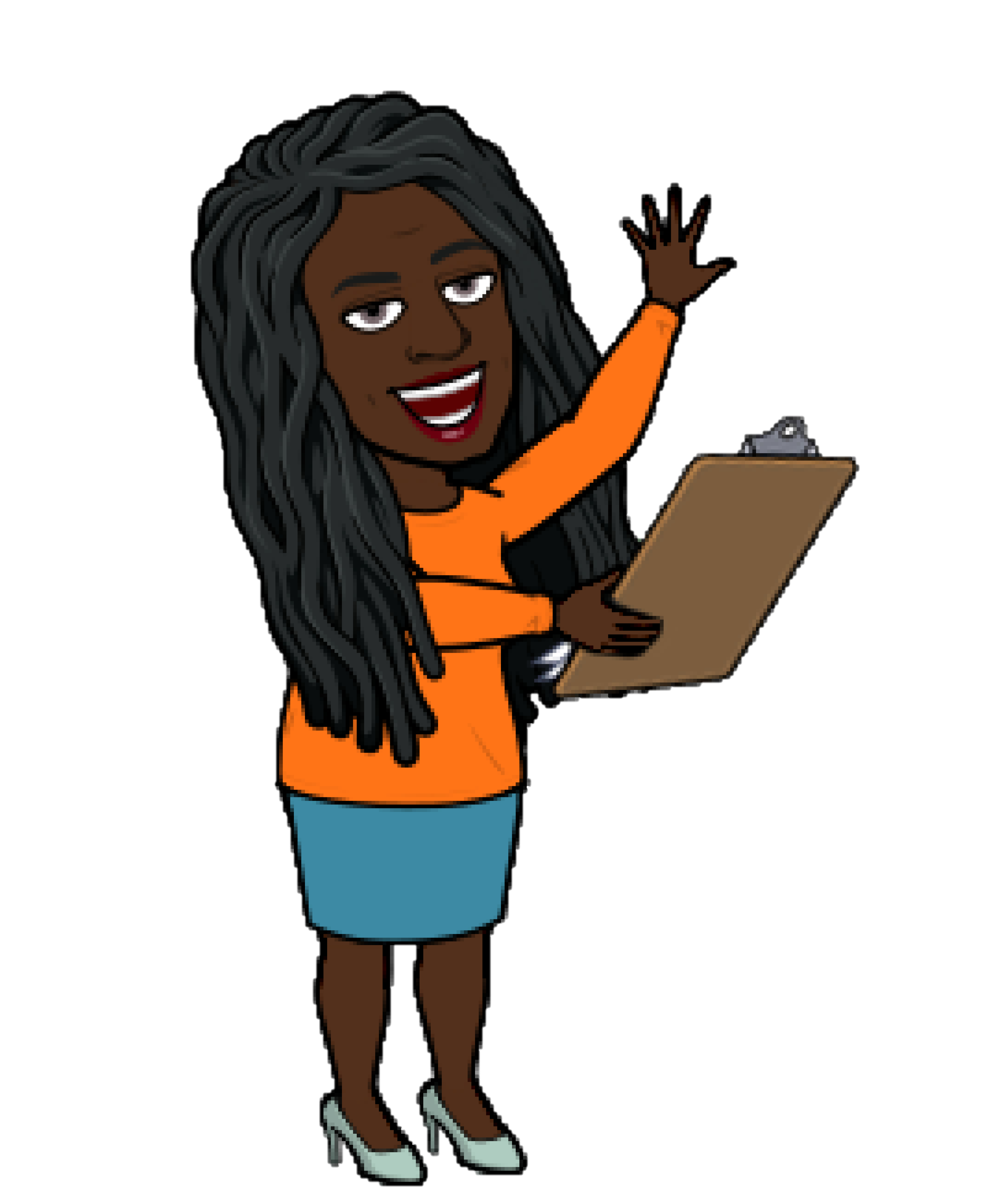 DPDHL Group | Manual de redacción de informes para GoTeach | Enero de 2022
22
LISTO
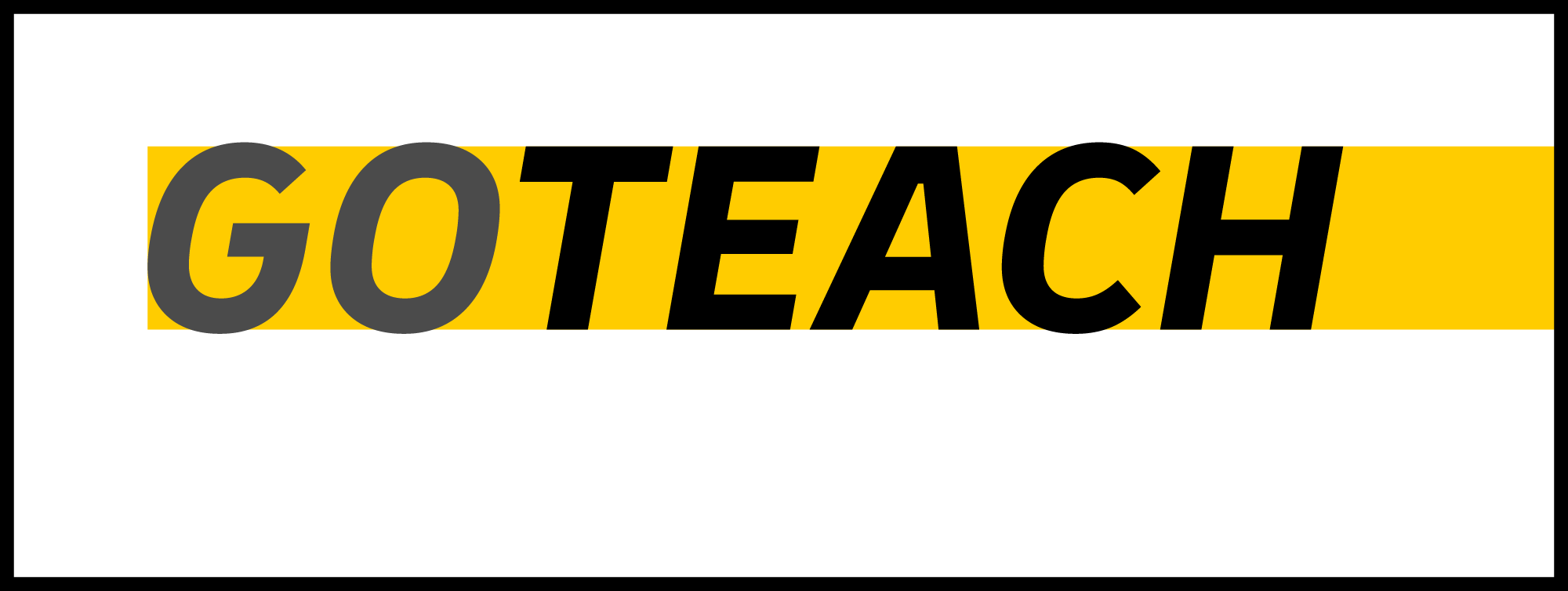 Ya pueden ver, los demás y tú, todos los detalles del informe. Aun así, podrás modificar tu informe haciendo clic en el icono «editar» o bien compartirlo con otras personas.
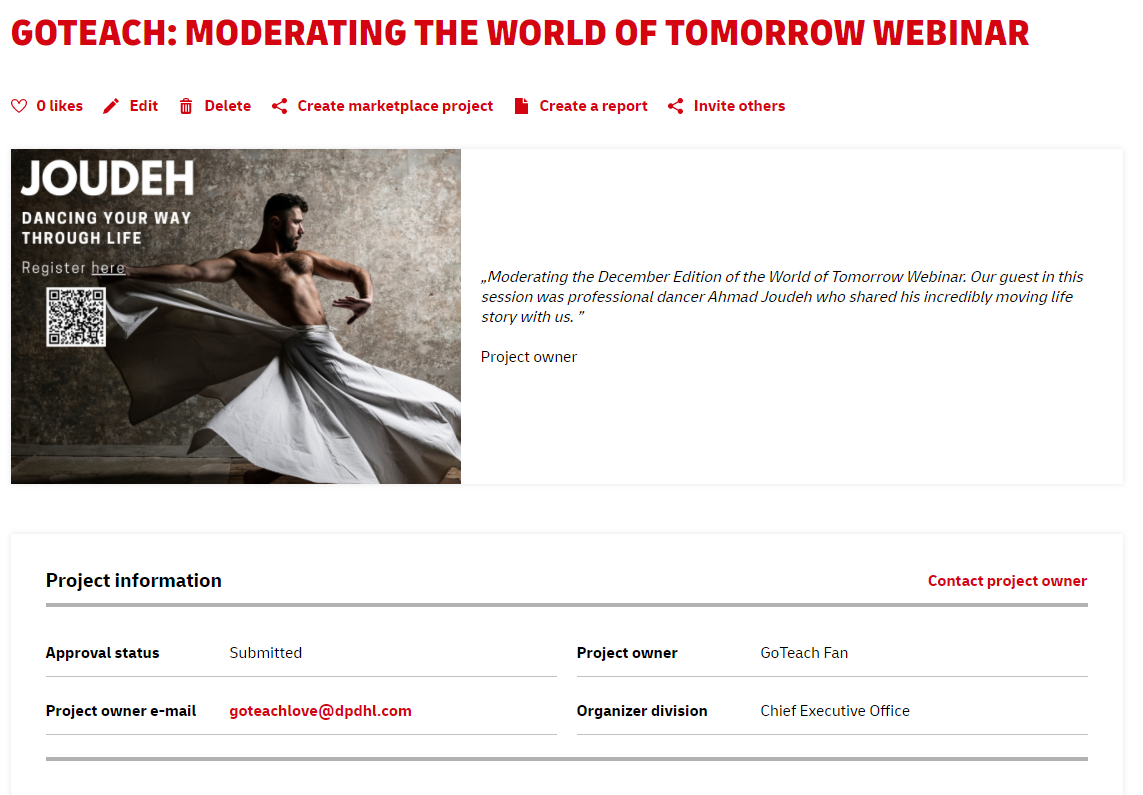 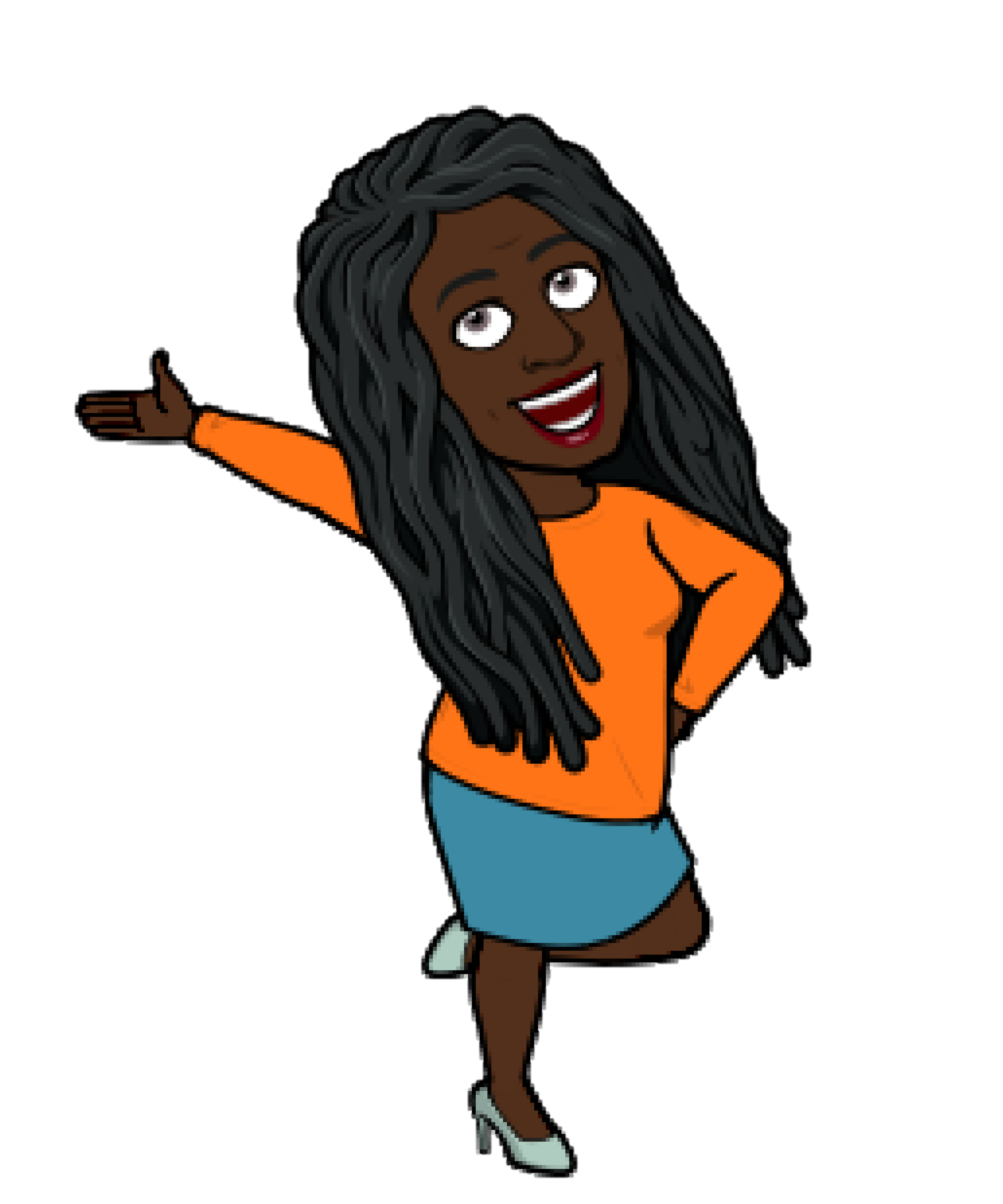 En la próxima página, encontrarás un tutorial detallado.
DPDHL Group | Manual de redacción de informes para GoTeach | Enero de 2022
23
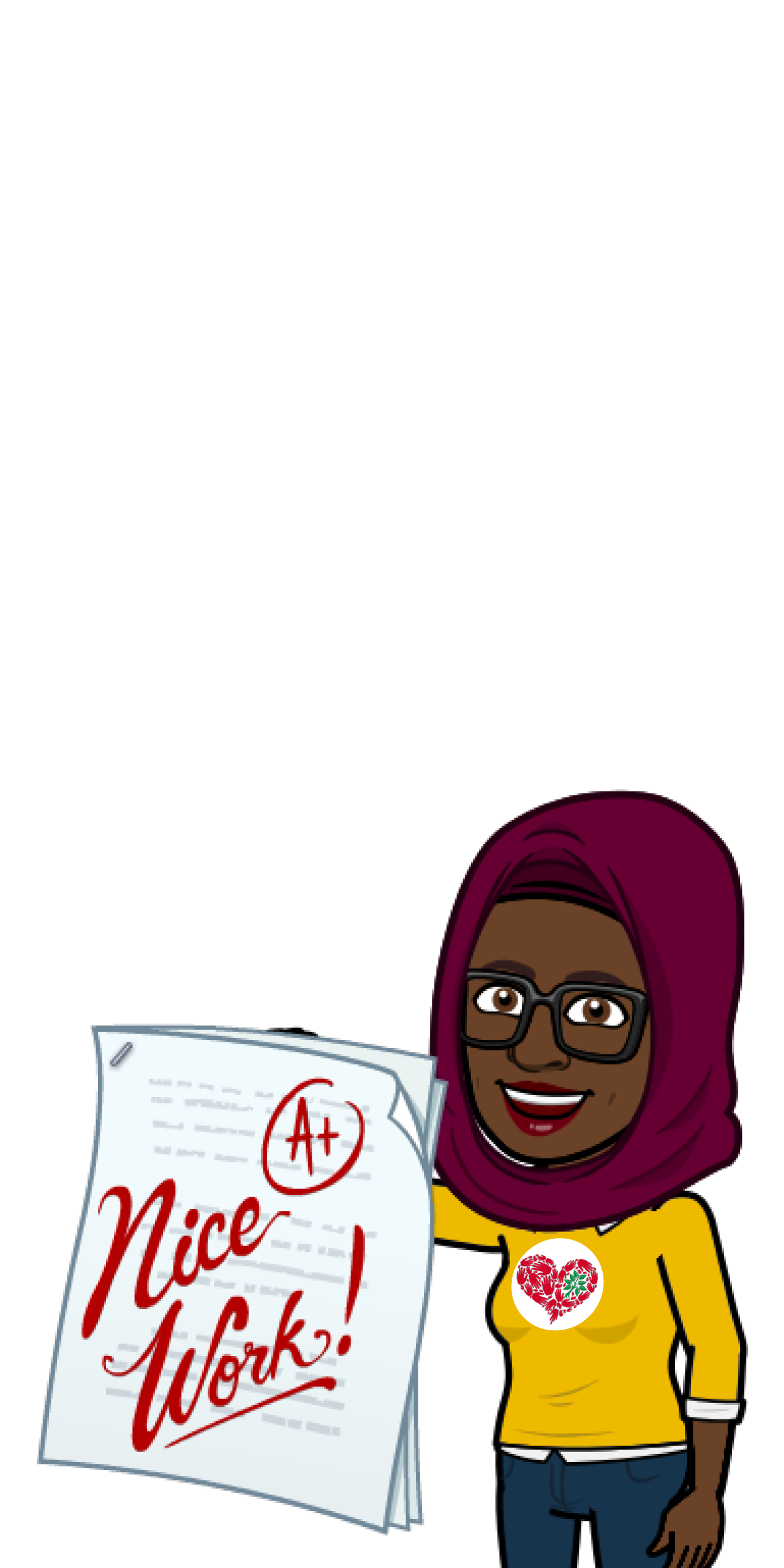 GRACIAS POR REALIZAR ACTIVIDADES DE VOLUNTARIADO CON NOSOTROS
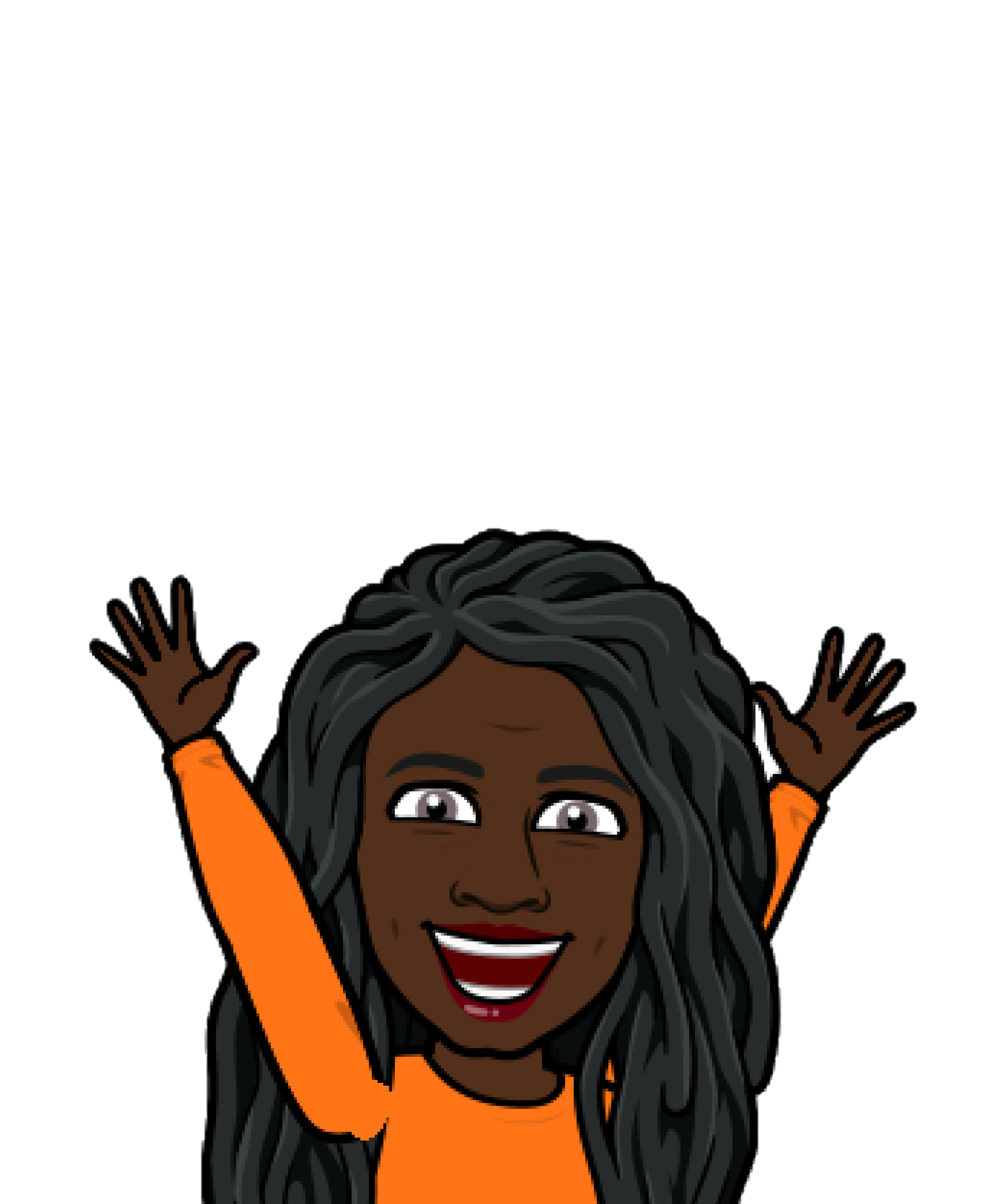 Y POR AYUDARNOS A HACER QUE ESTE MUNDO SEA UN LUGAR MEJOR PARA TODOS
DPDHL Group | Manual de redacción de informes para GoTeach | Enero de 2022
24
¿Alguna PREGUNTA?
Si tienes alguna otra pregunta, contacta con tu coordinador regional.
Responsable del programa de colaboración con Teach For All Ι                 Annette Wollmann
Director de comunicaciones y programas de sustentabilidad Ι Christoph Selig
Responsable del programa de colaboración con SOS Ι                      Banalata Sen
Responsable del programa en MENA Ι Najwa Raslan
Responsable del programa en Europa Ι Susanne Novotny
Responsable del programa en África y Océano Índico Ι Faneva Raharimanantsoa
Responsable del programa en APAC Ι Thomas Ng
Responsable del programa en las Américas Ι Andrea Colchado Olivera
Raphael Orrego Flores
África de habla inglesa Ι Leigh Swartz
África de habla inglesa Ι Itumeleng Ralebitso
África y Océano Índico de habla francesa y portuguesa Ι Linda Rasamoelinianina
DPDHL Group | Manual de redacción de informes para GoTeach | Enero de 2022
25